Symbol-Sammlung
Kopiere Dir hier die Symbole raus, die Du 
in Deinen WhirlPools nutzen möchtest
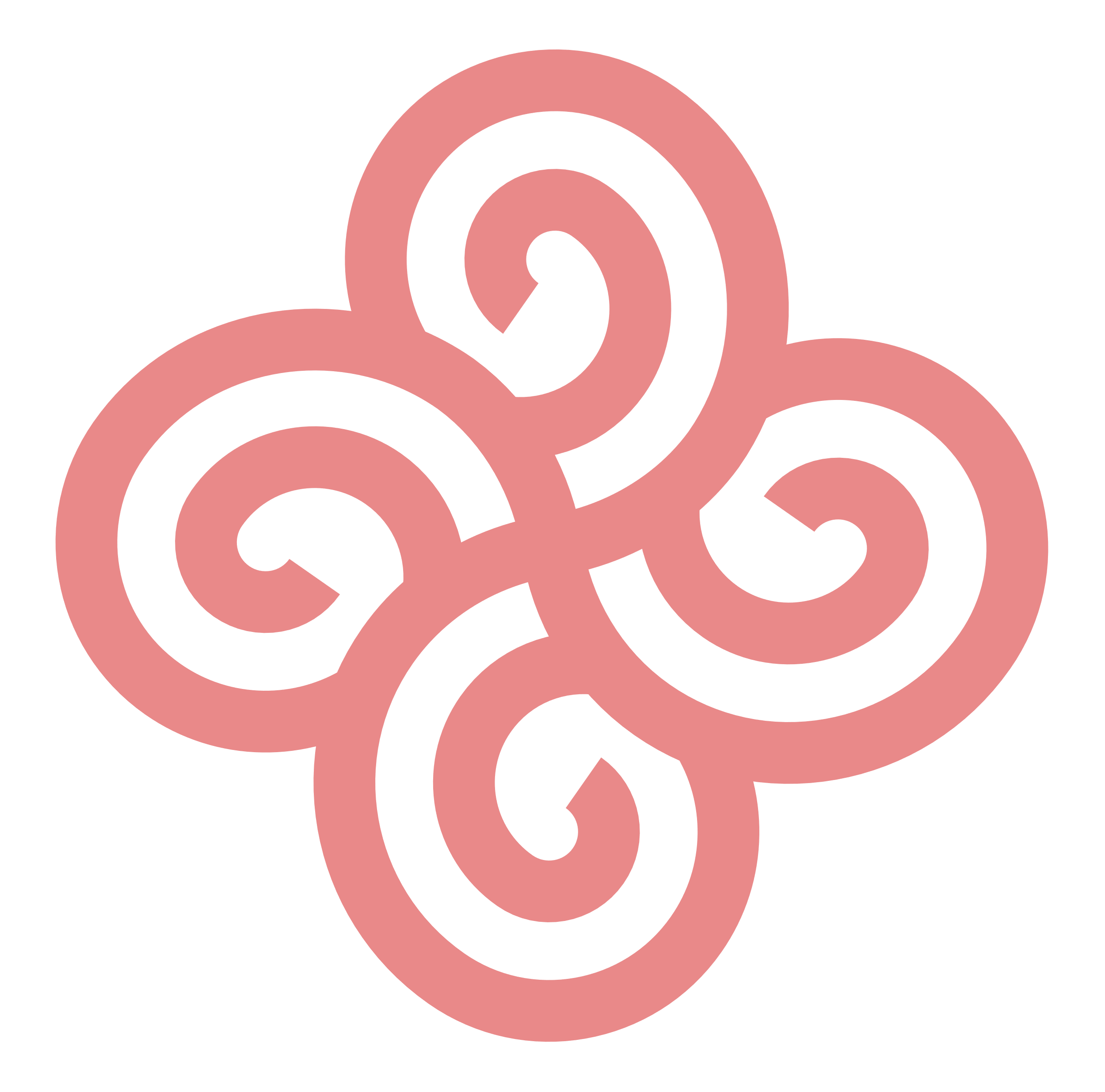 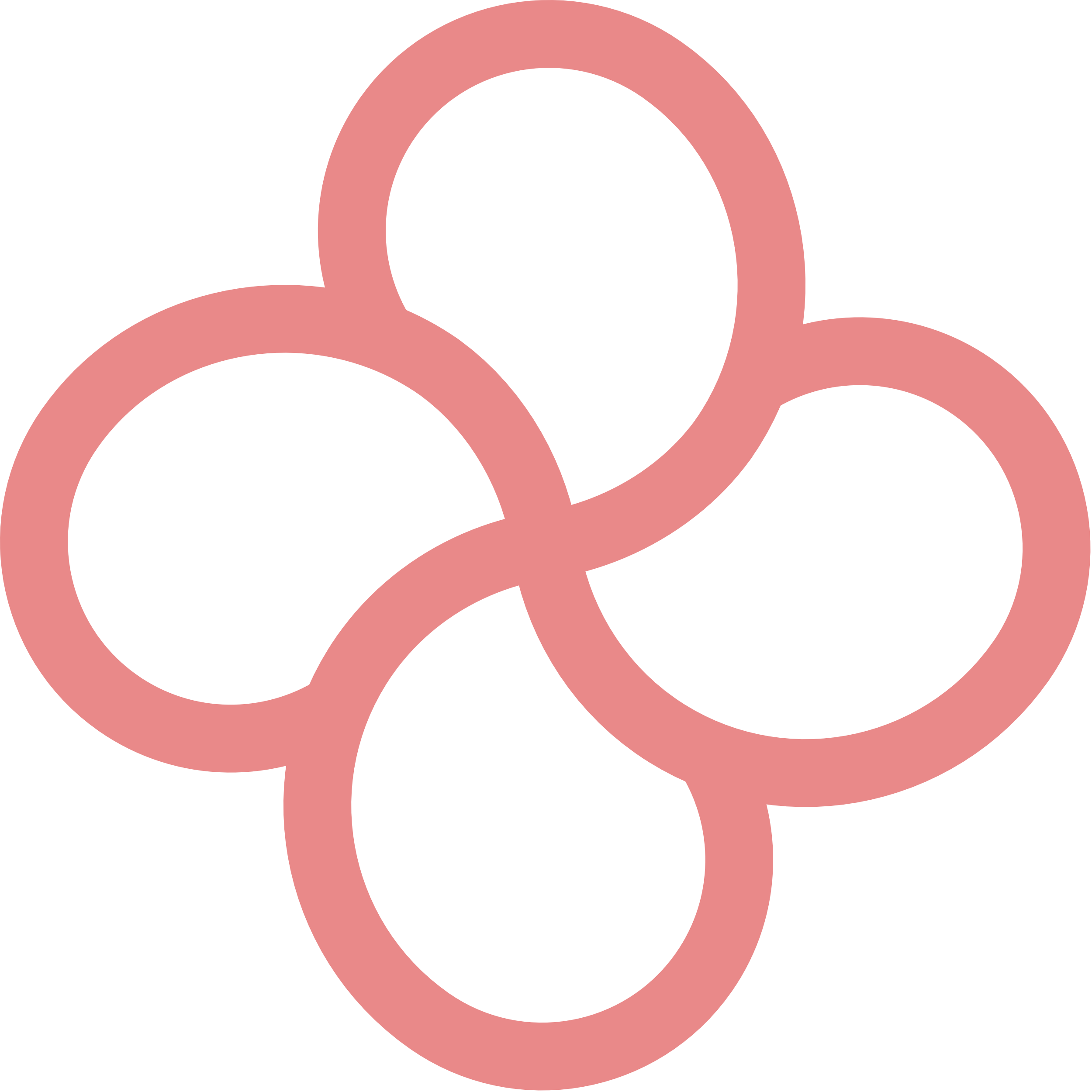 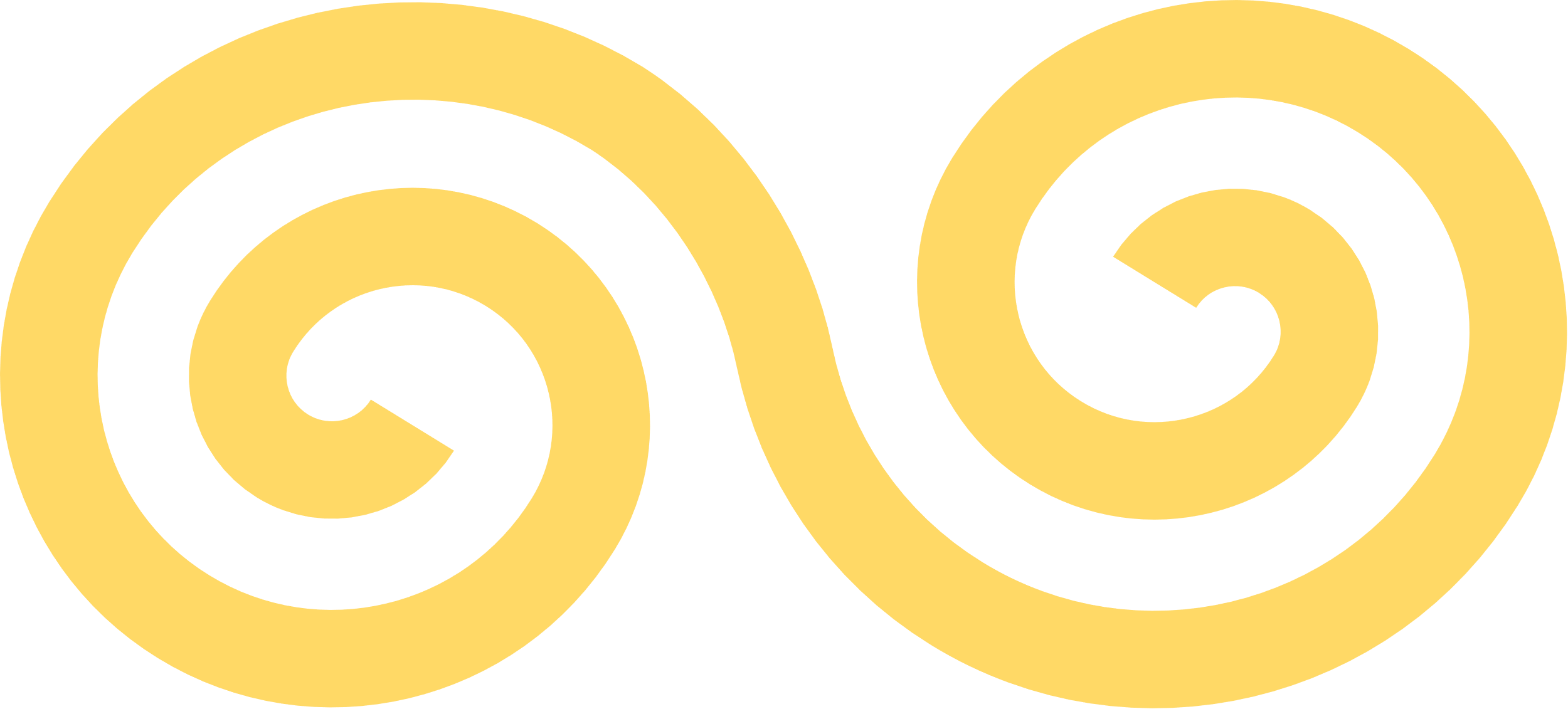 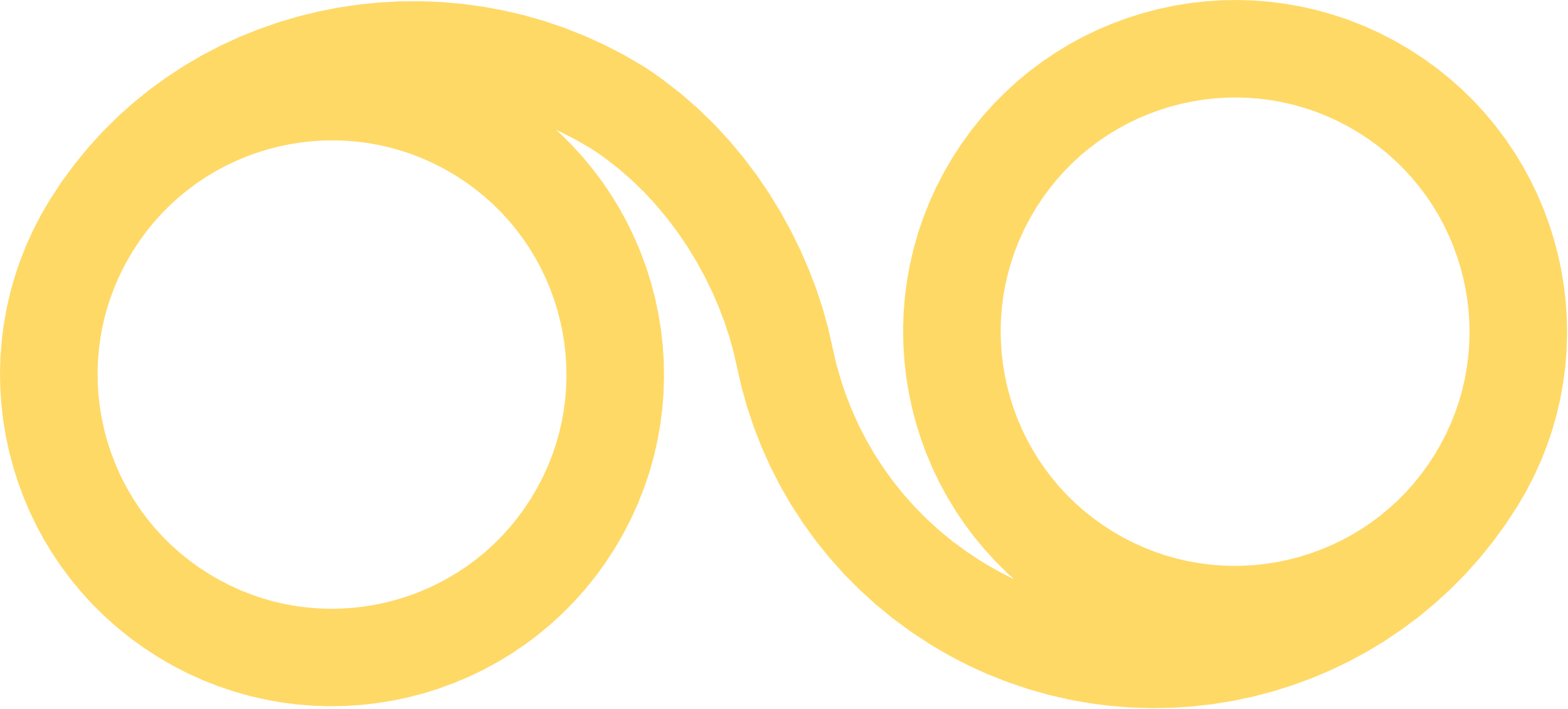 Lebens-ENERGIE
ruhende
Lebens-ENERGIE
ruhendes
WESEN
WESEN
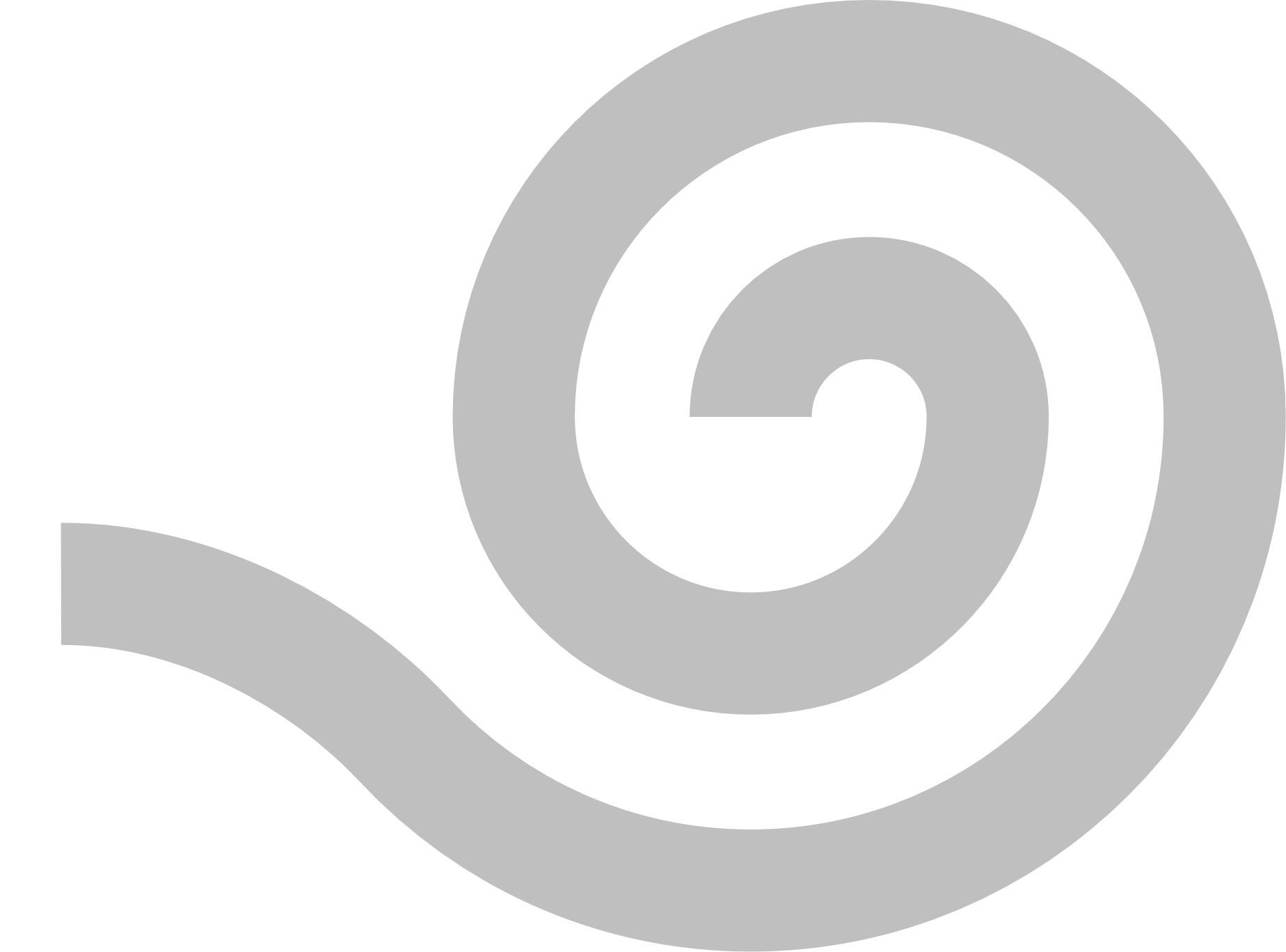 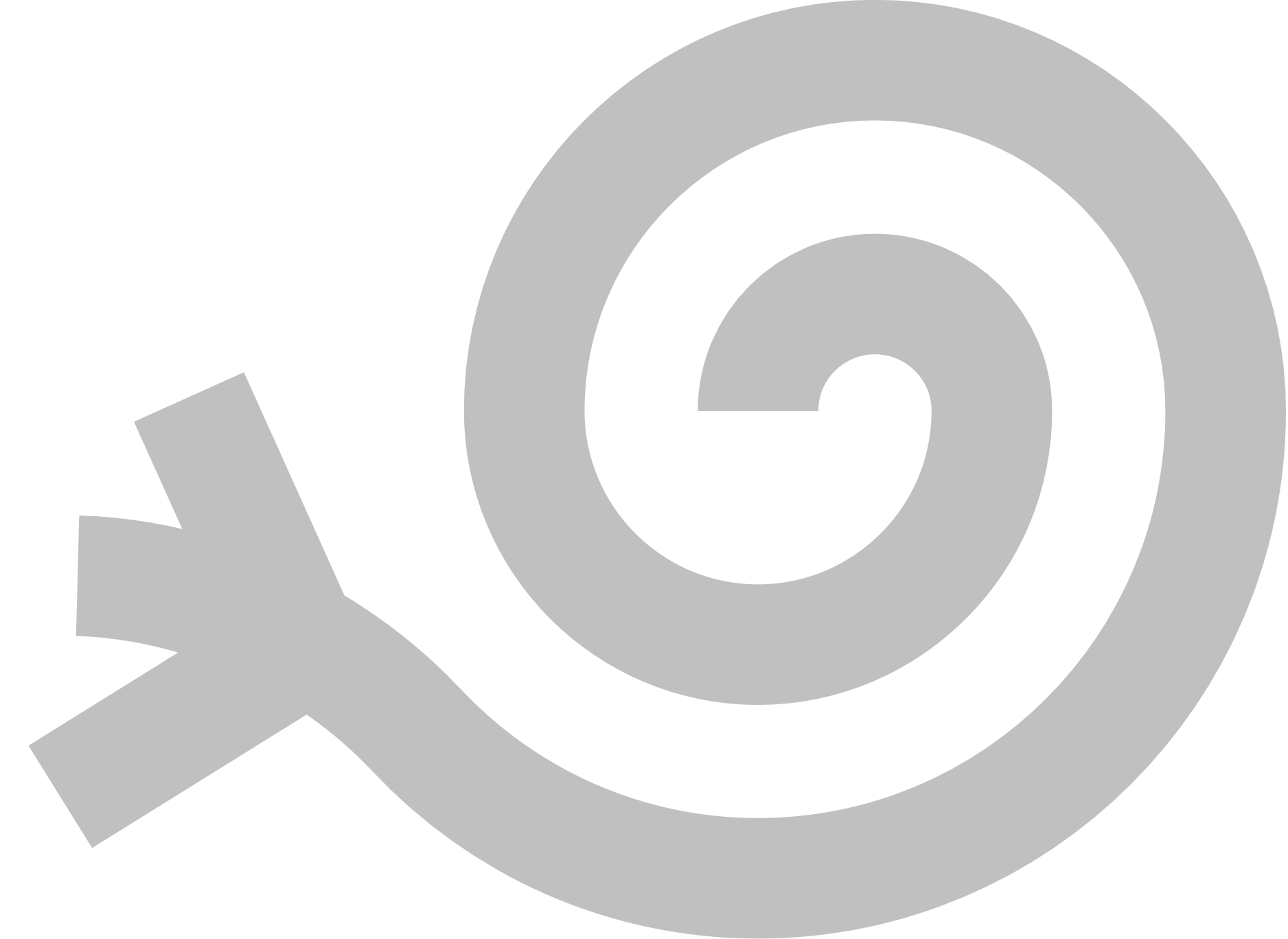 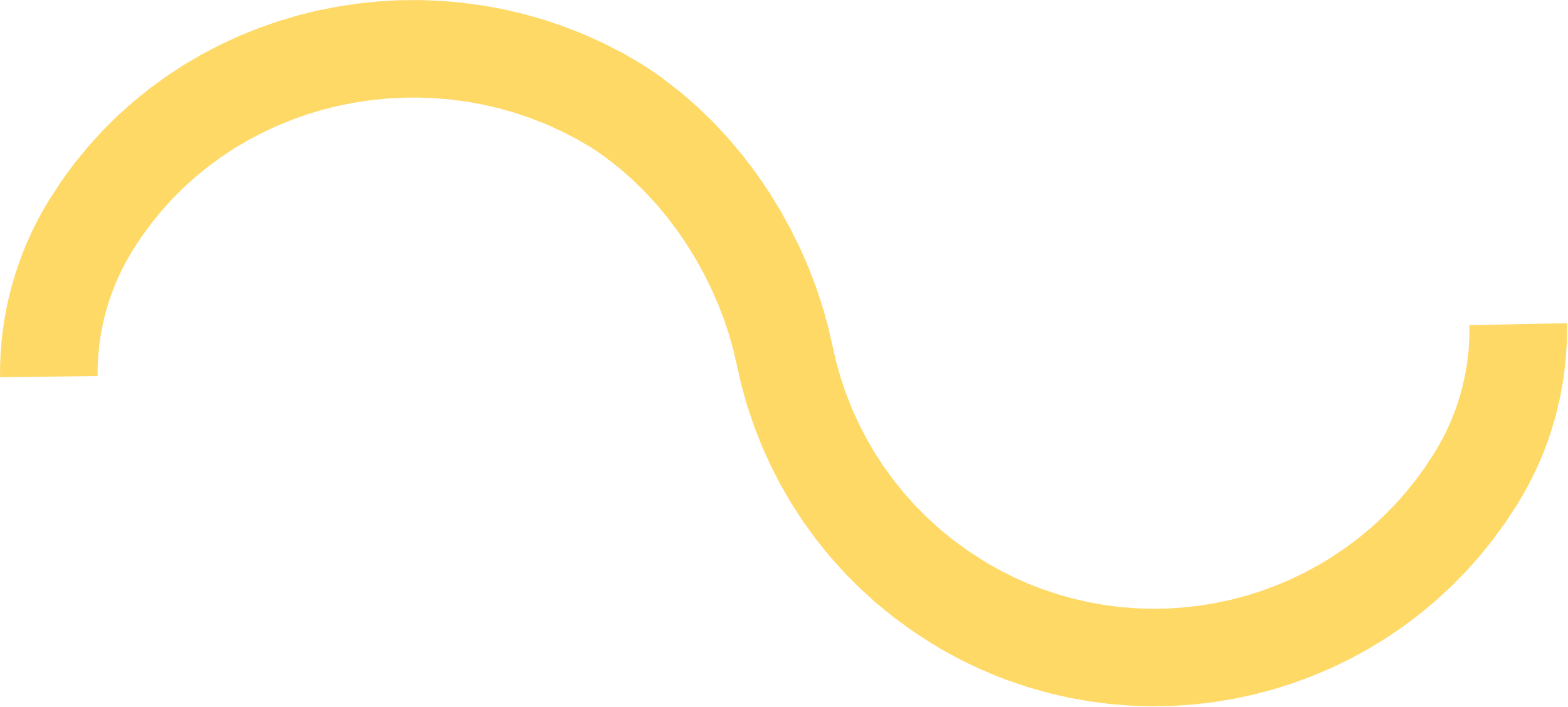 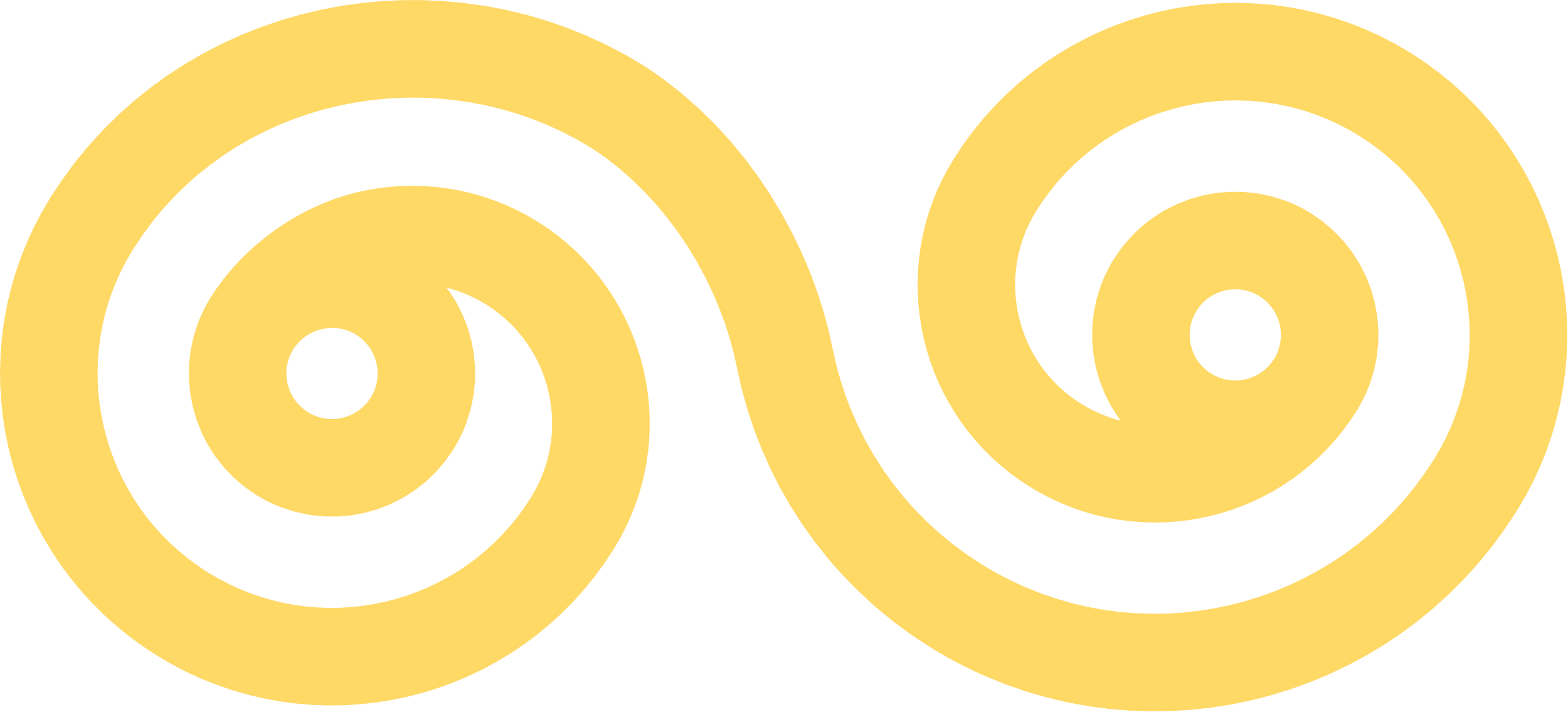 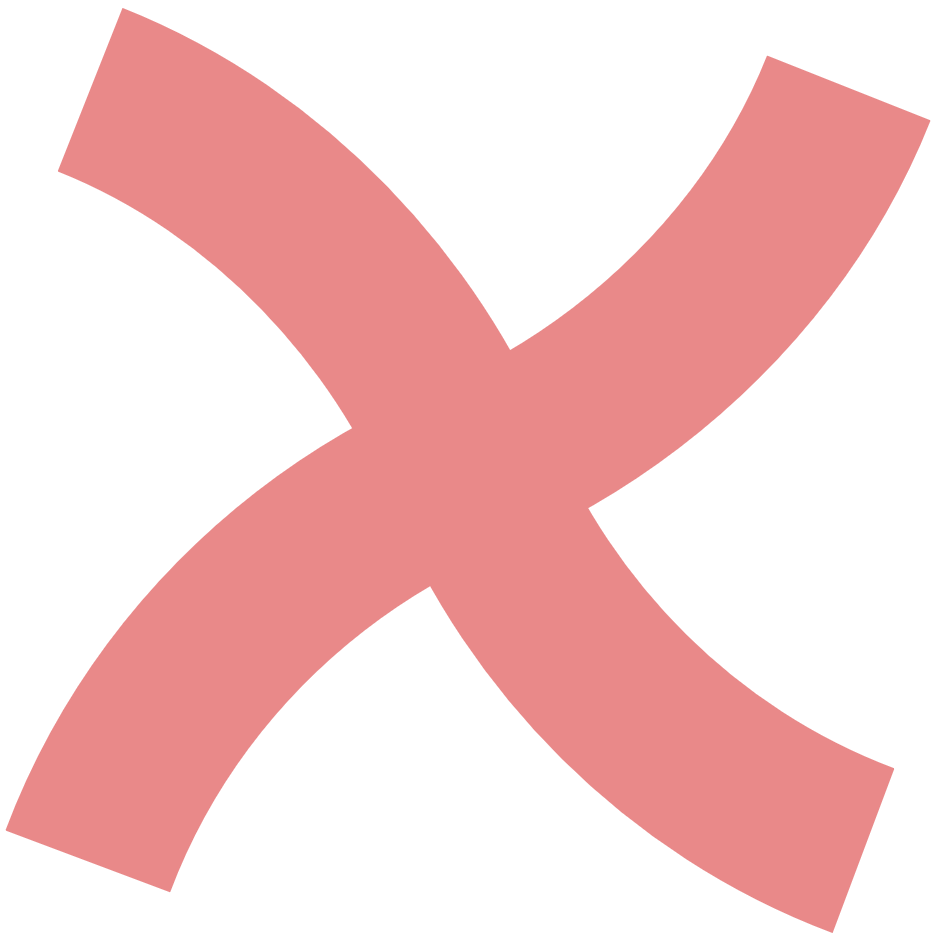 reinfliessender
Lebens-WIRBEL
Lebens-WIRBEL
Kern-
Lebens-ENERGIE
zarte
Lebens-ENERGIE
Sternen-WESEN
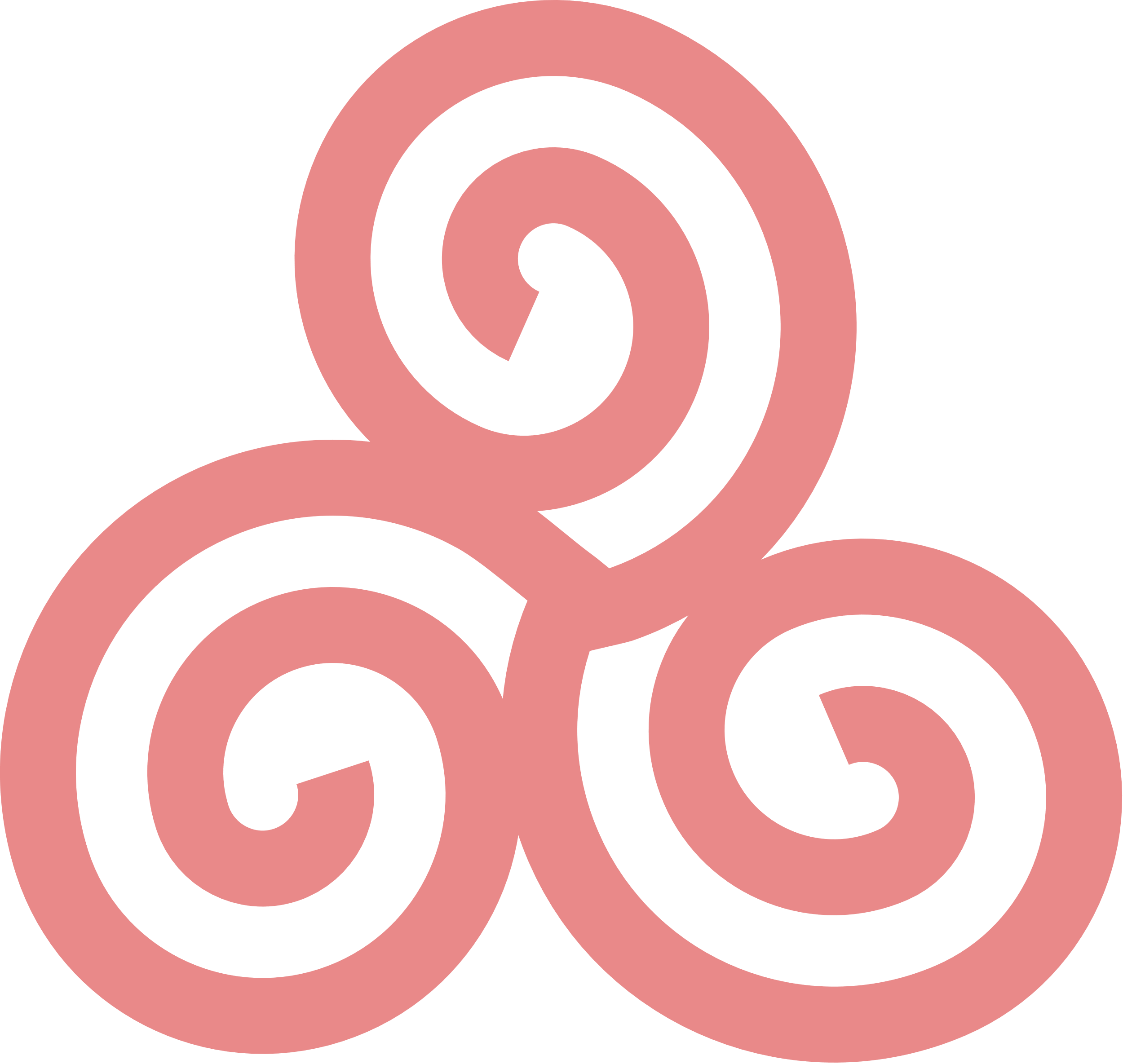 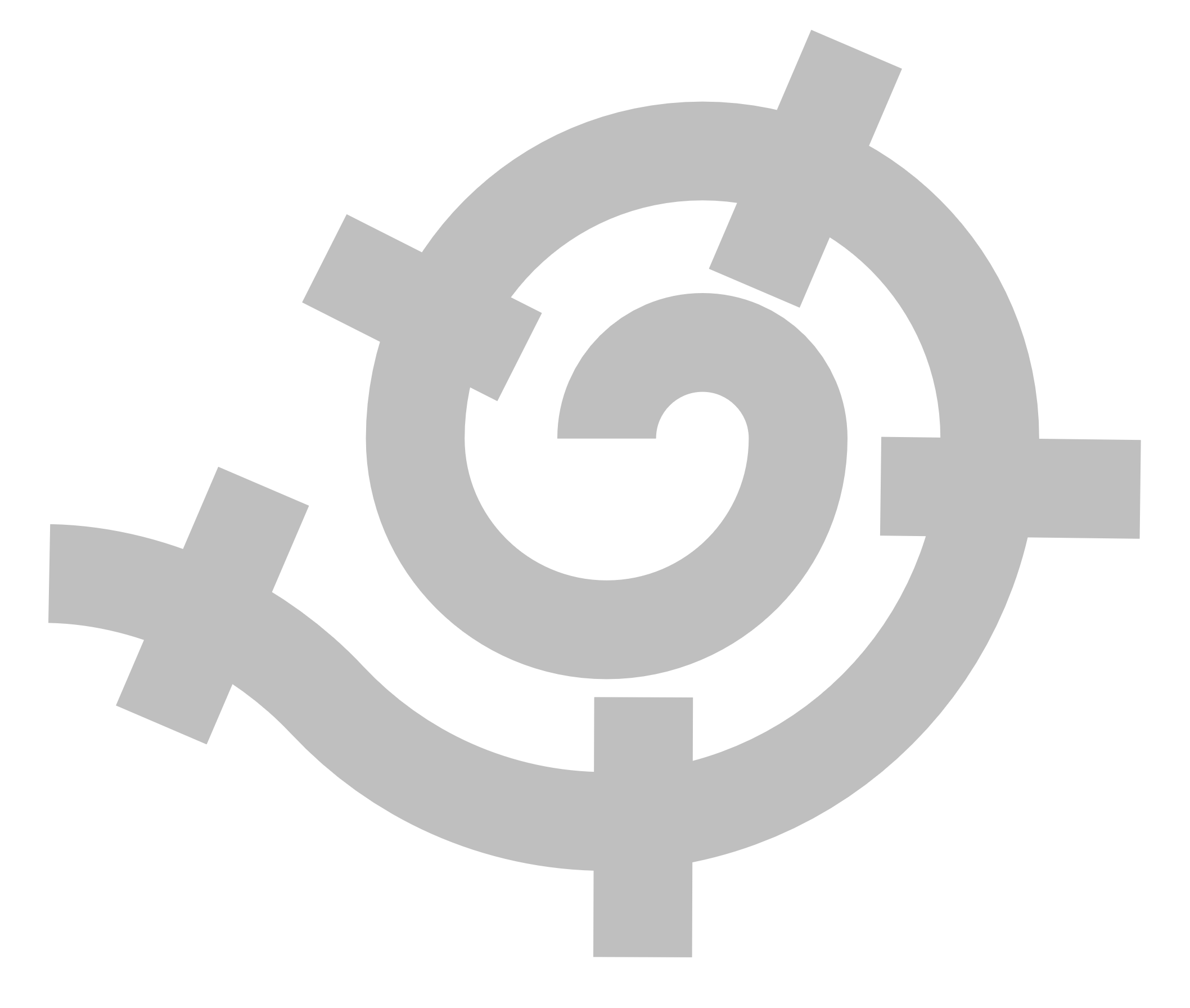 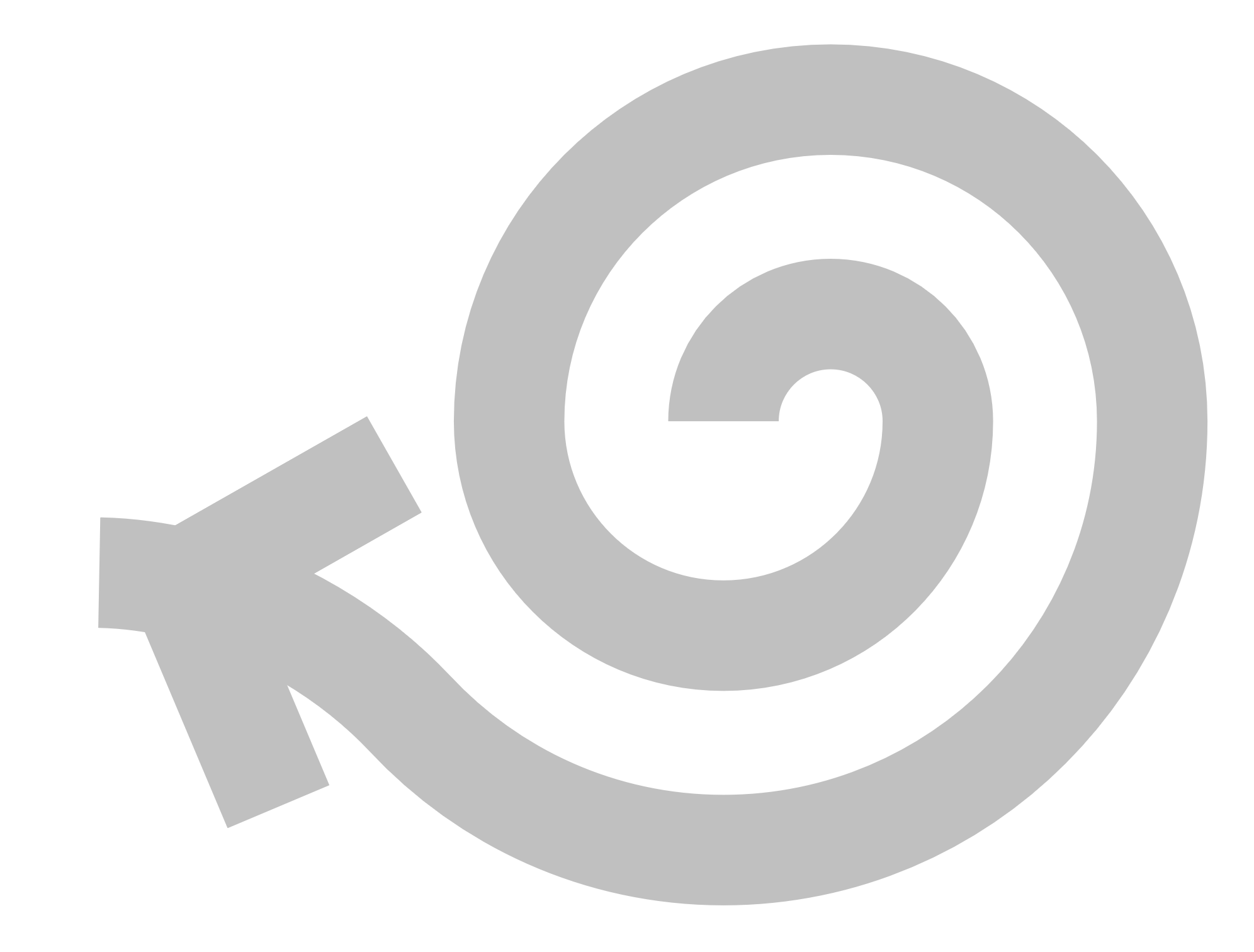 SchattenWIRBEL
rausfliessender
Lebens-WIRBEL
WESLING
WhirlPool-Vorlagen
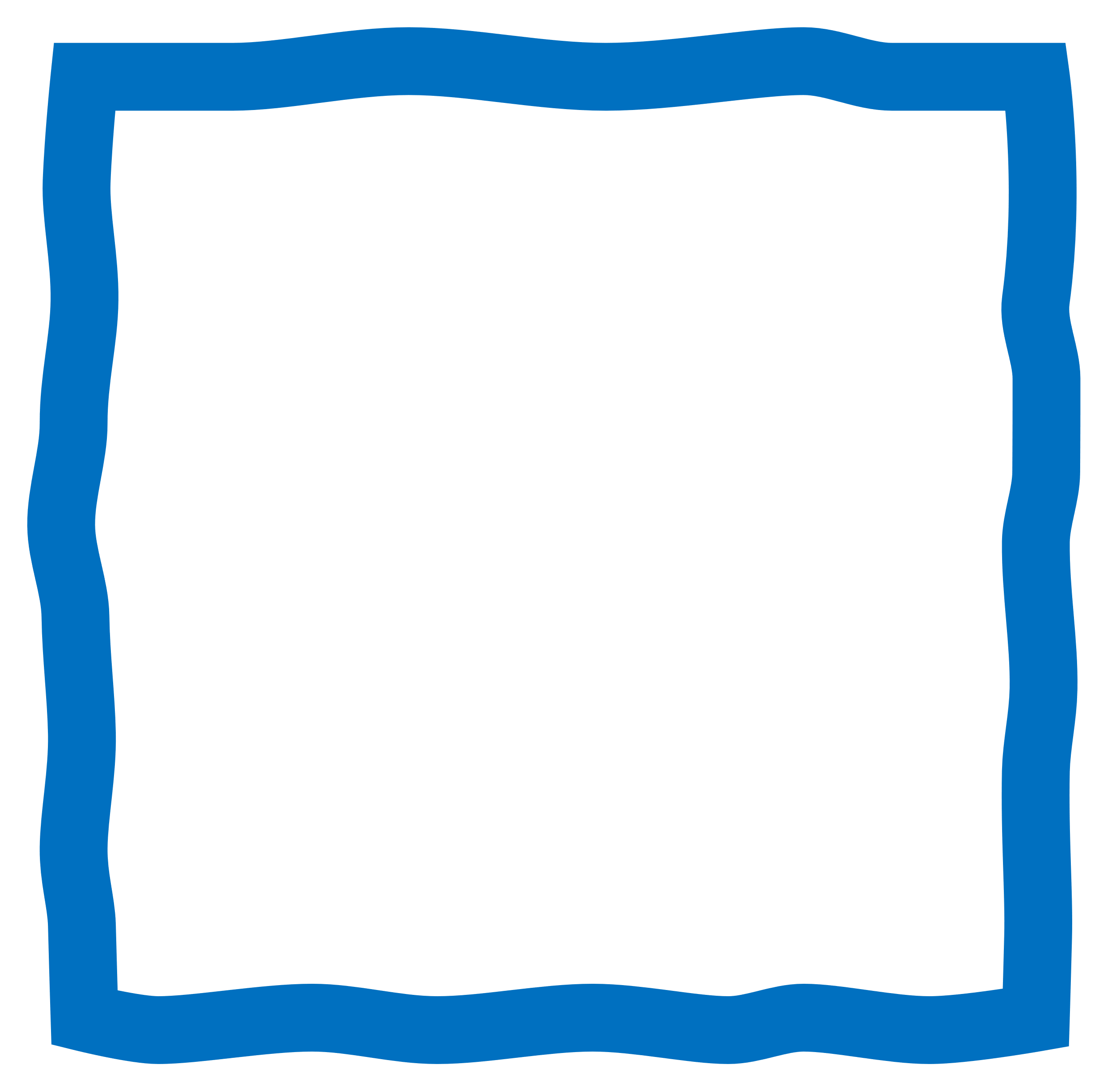 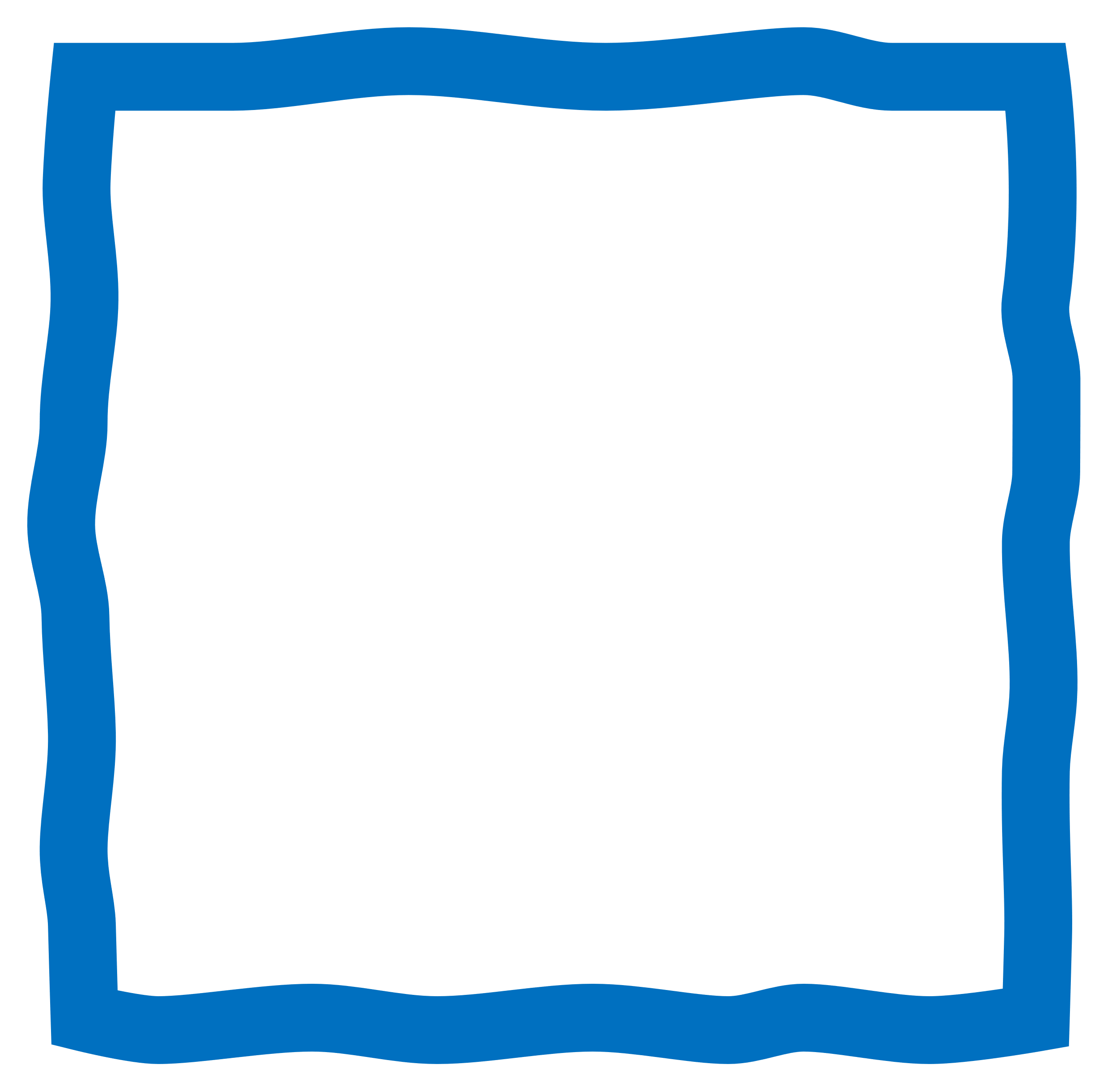 Lebens-ENERGIE
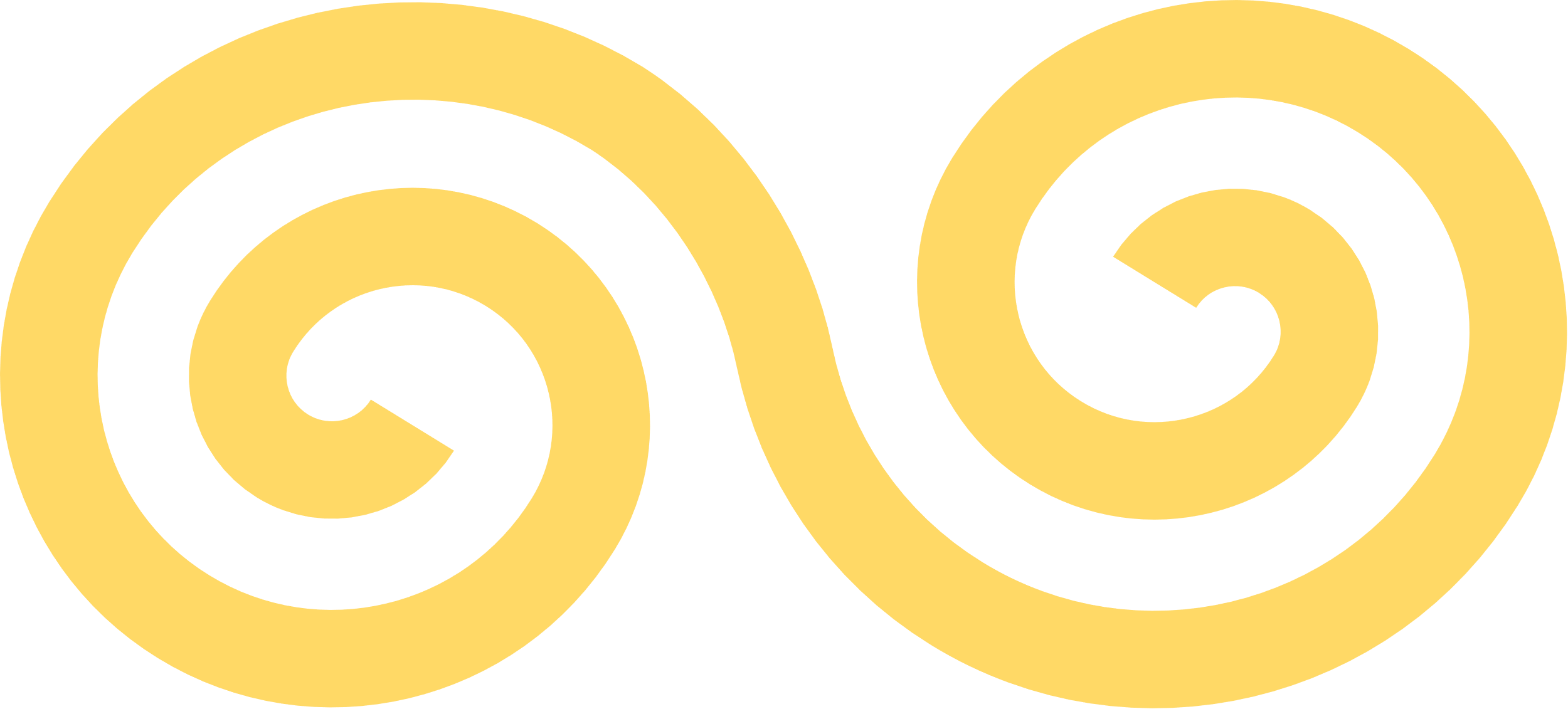 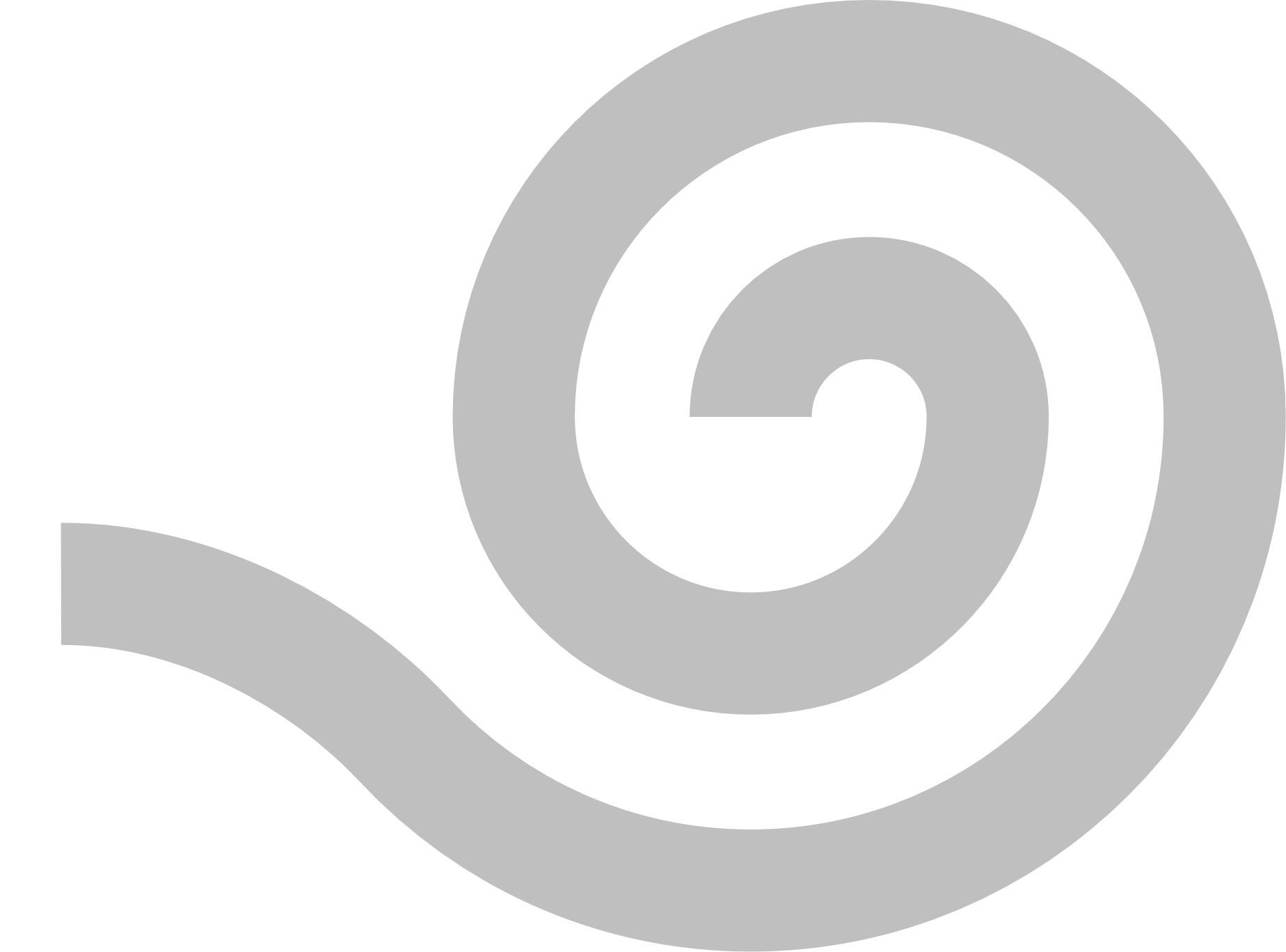 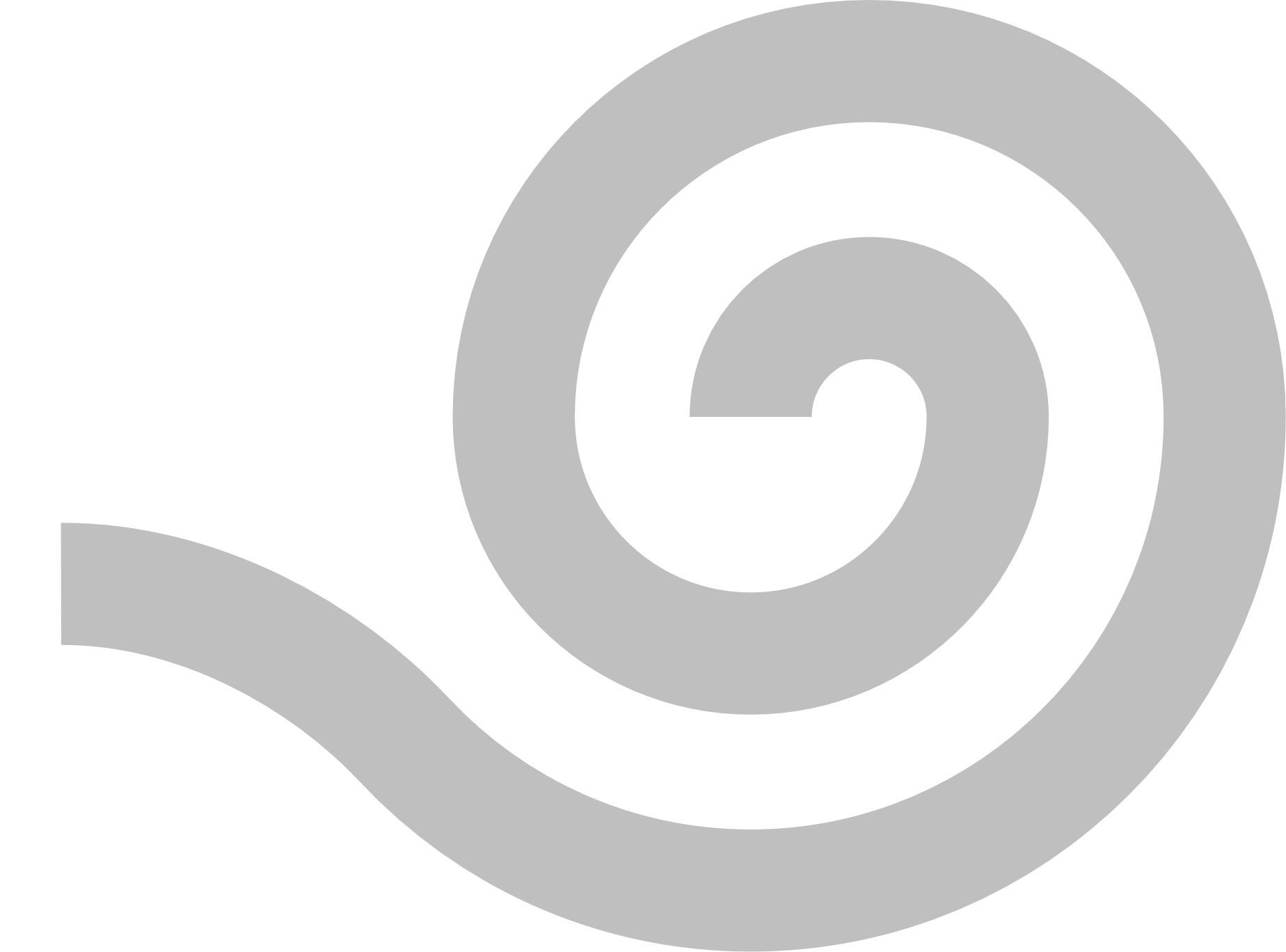 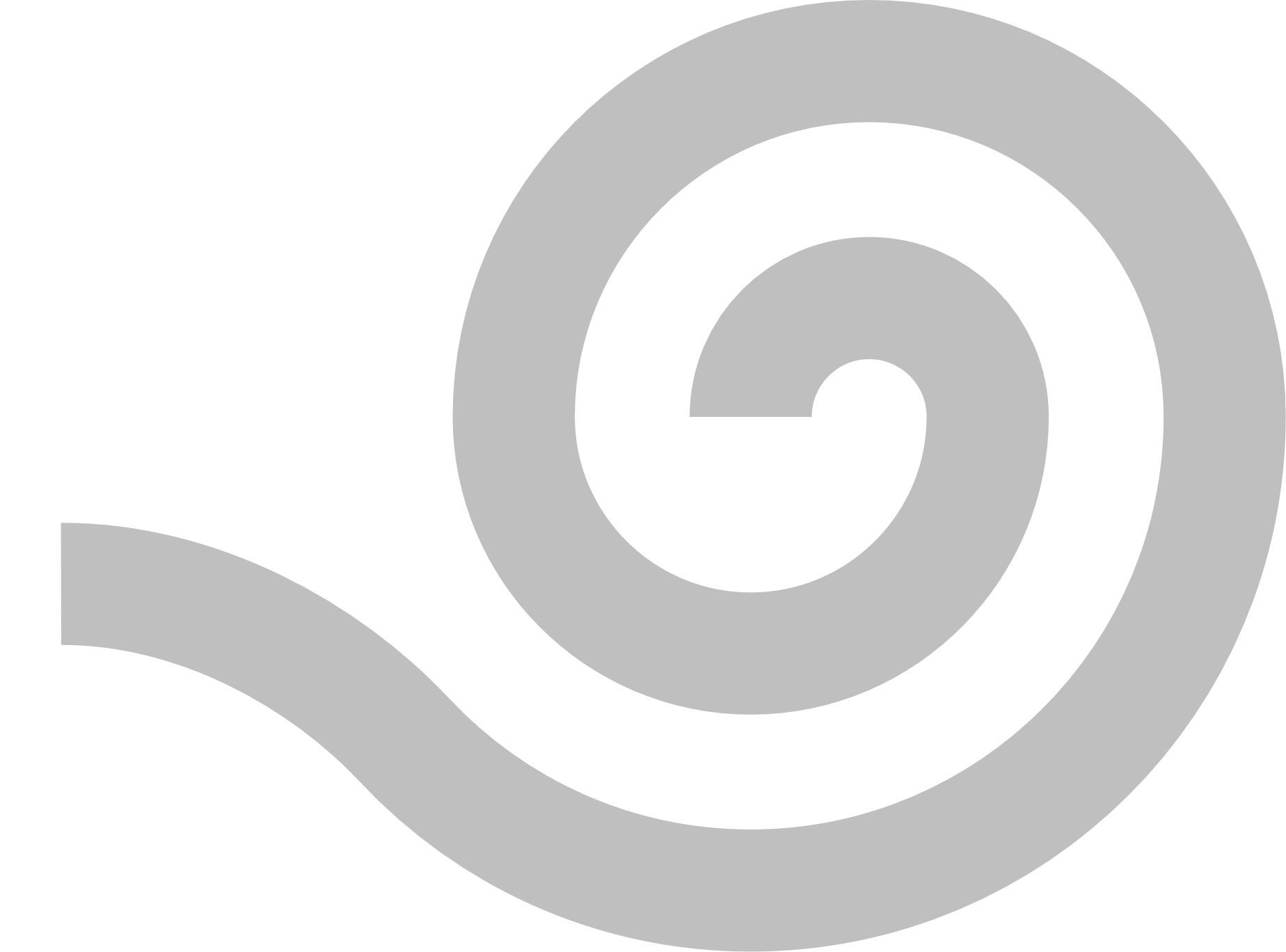 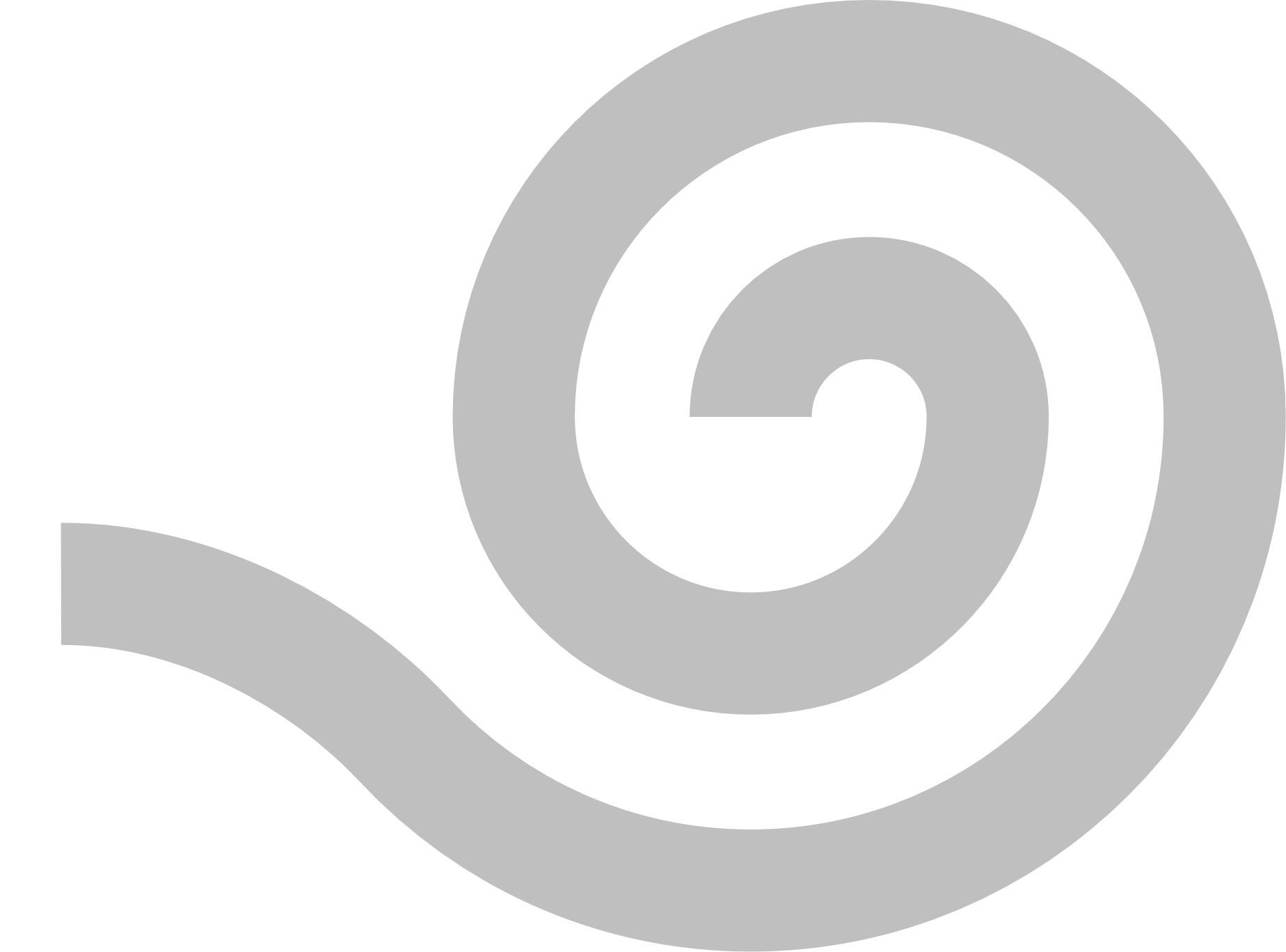 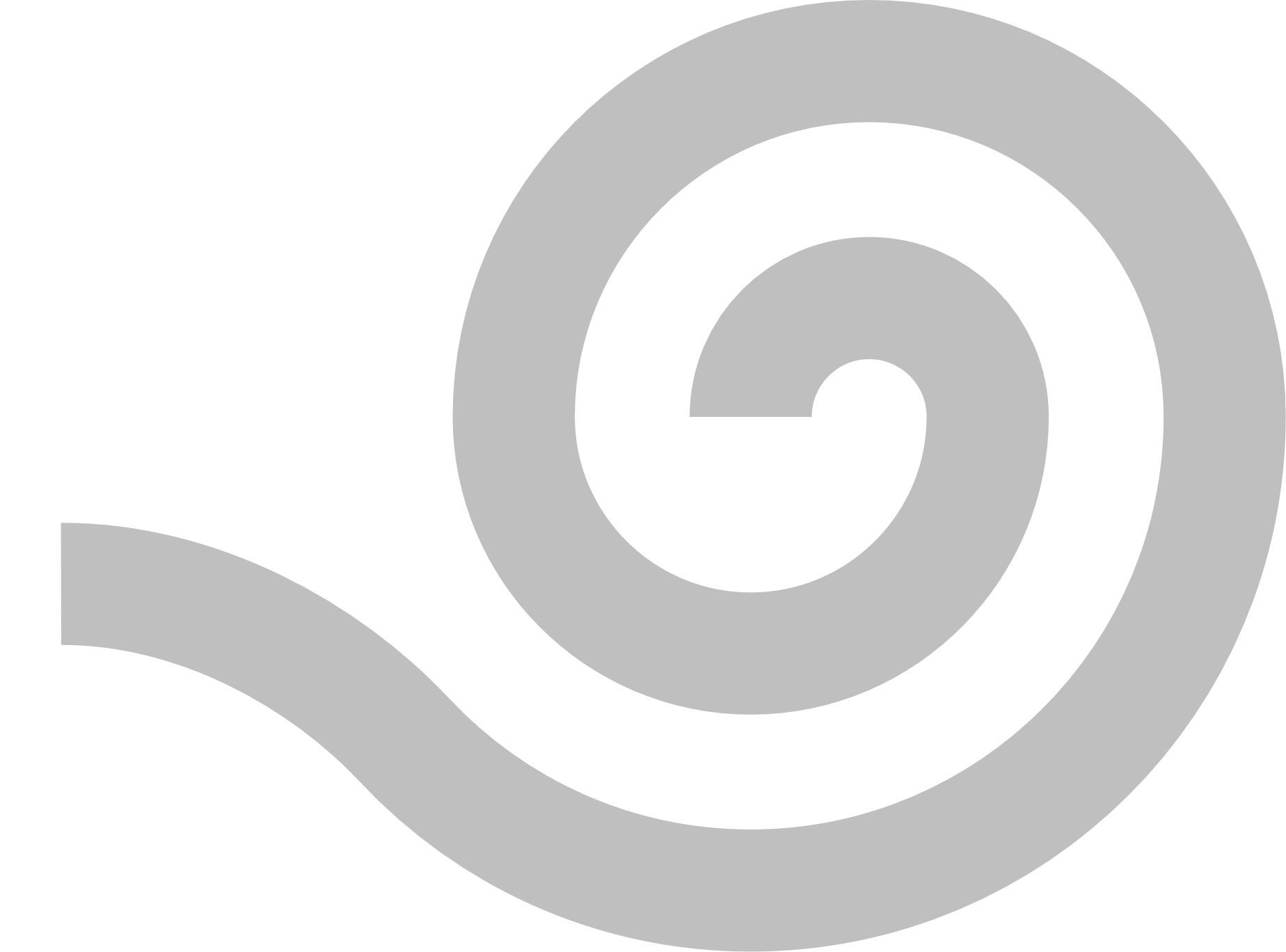 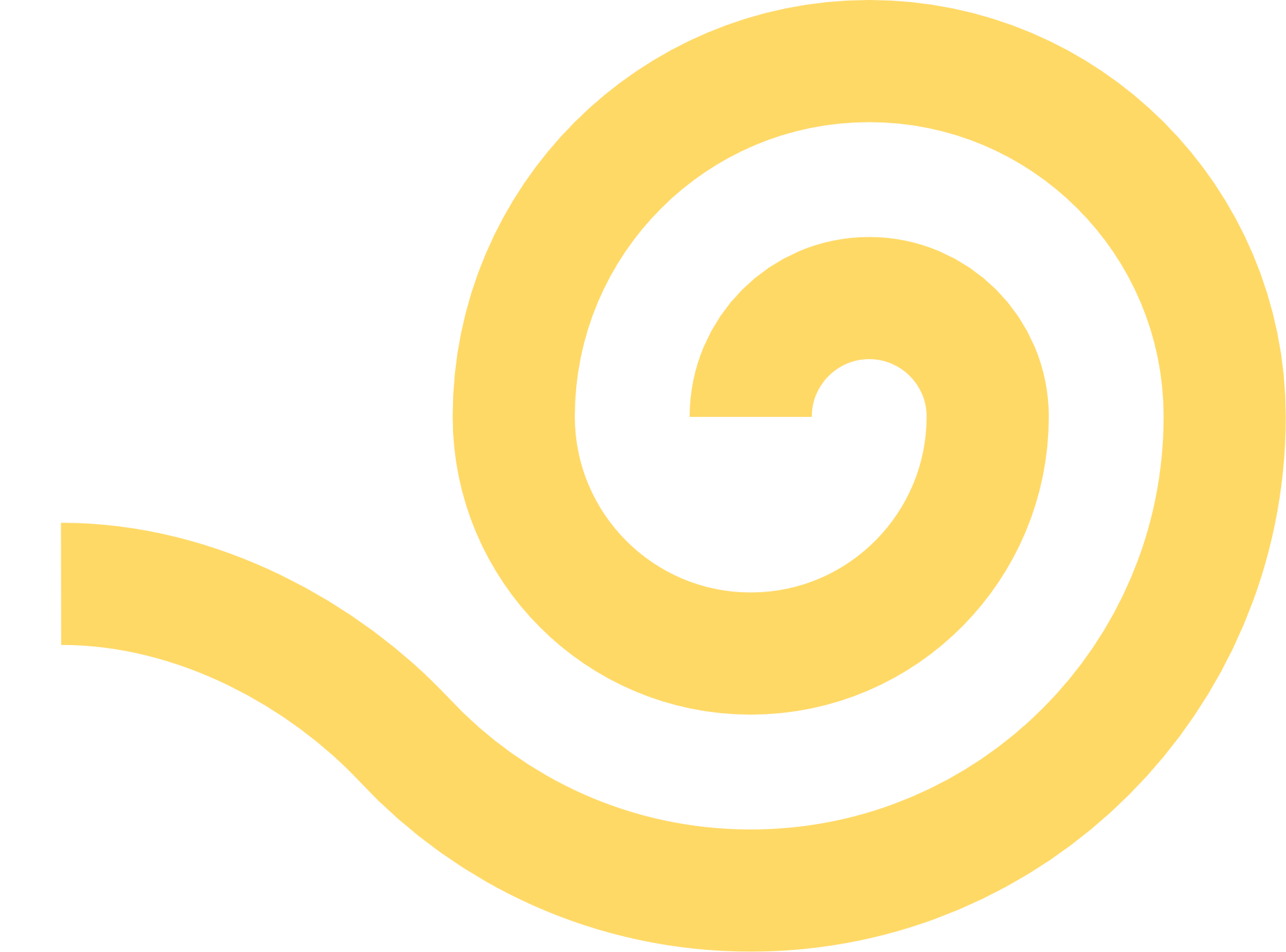 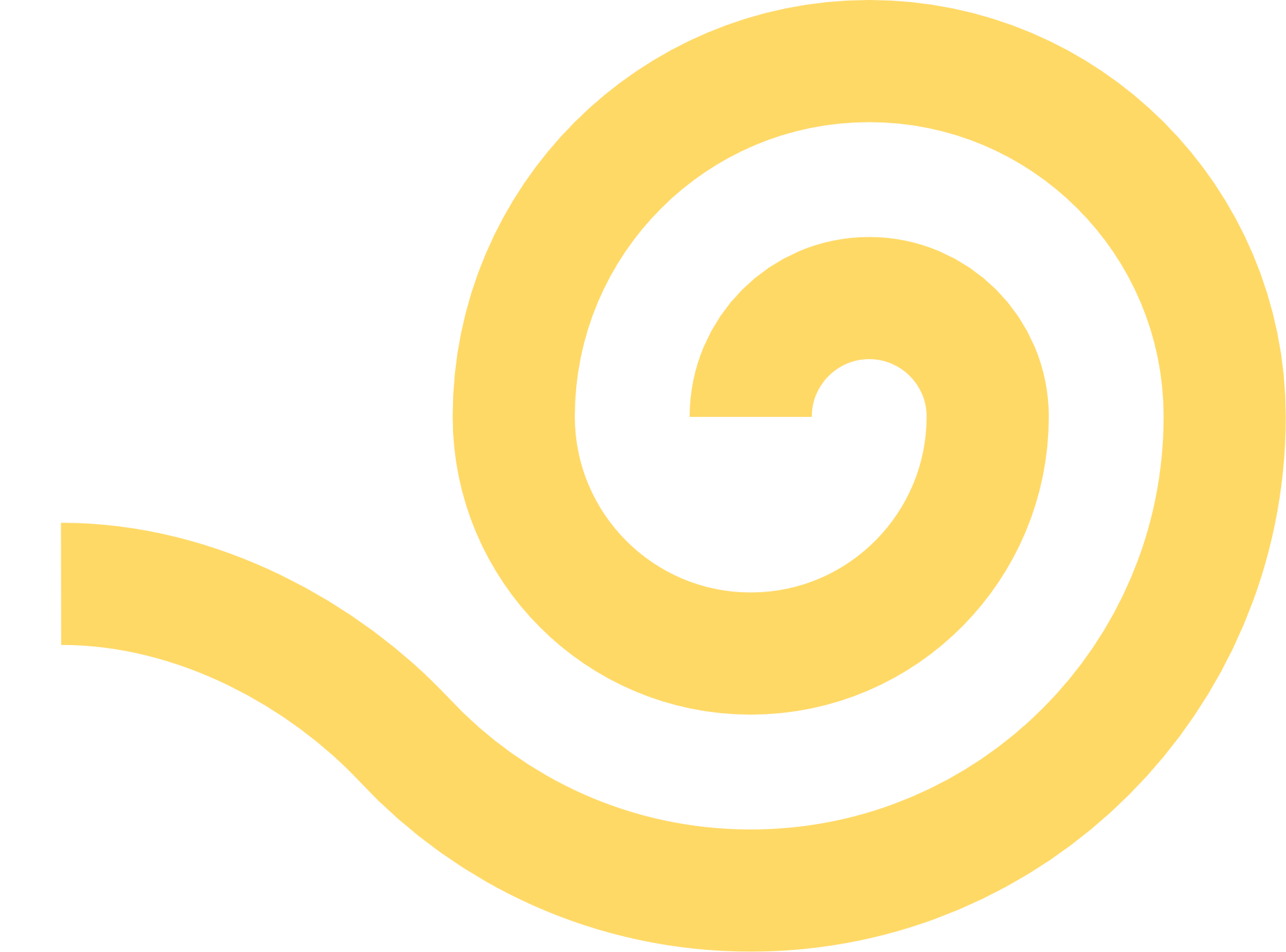 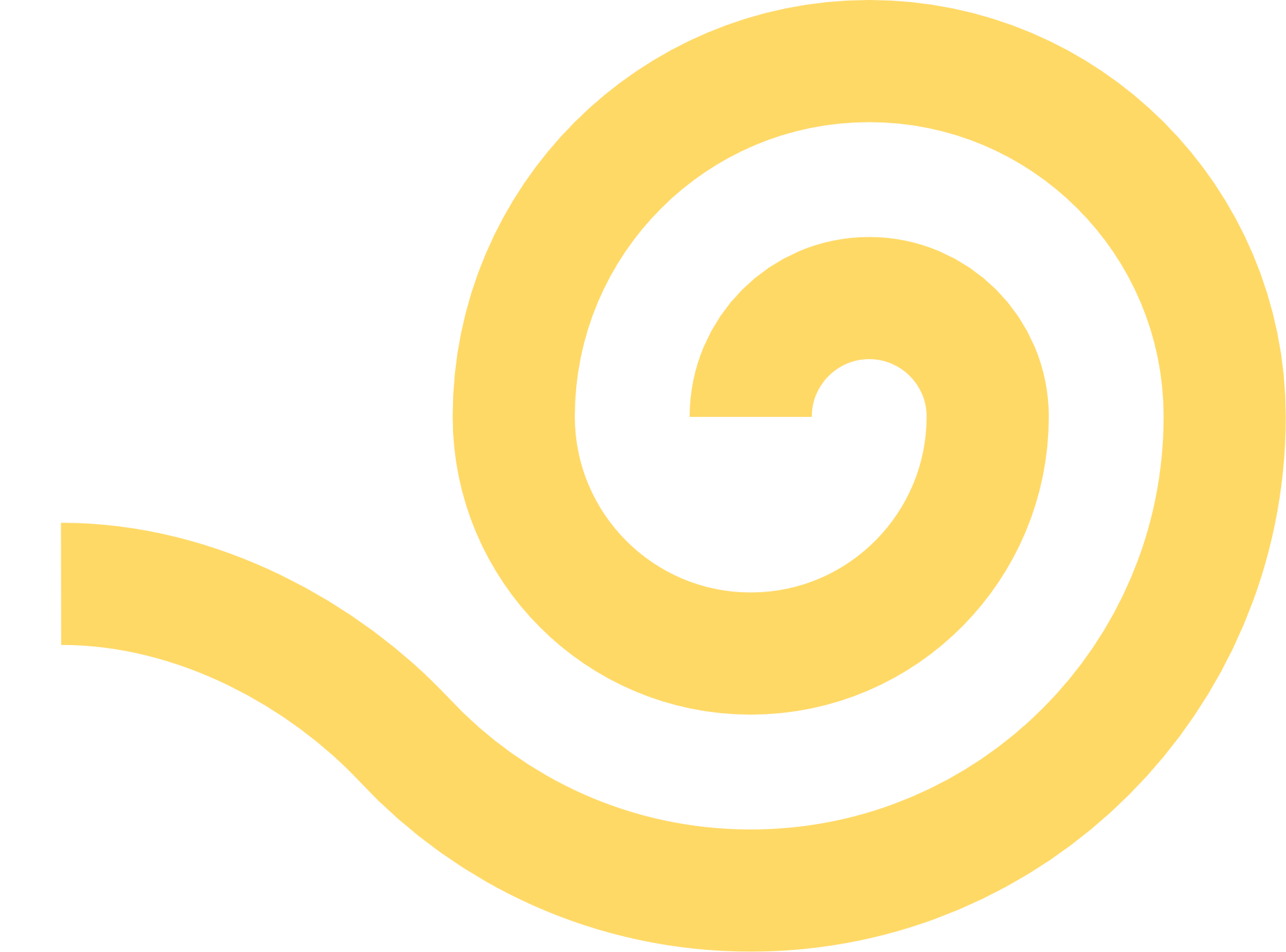 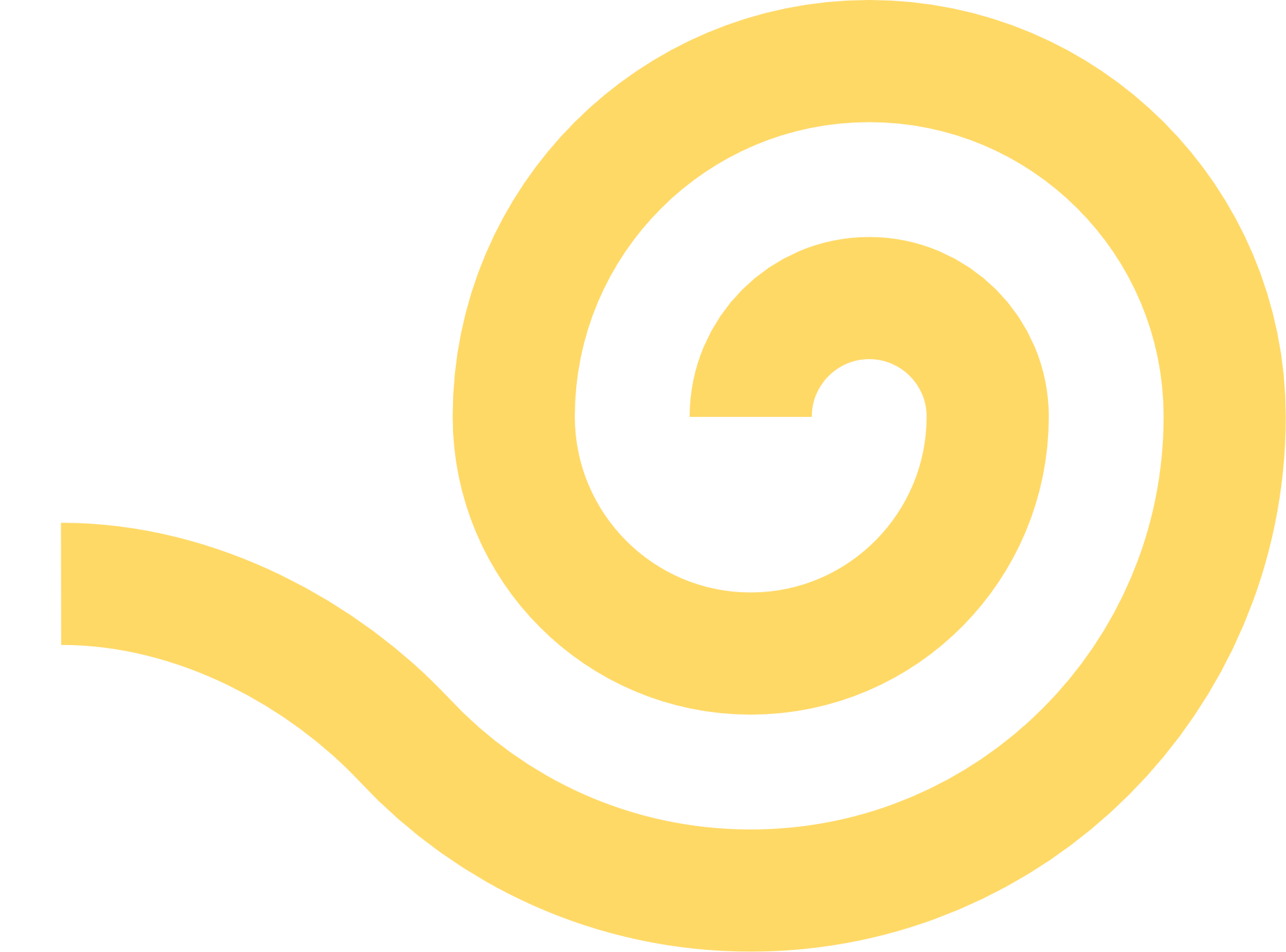 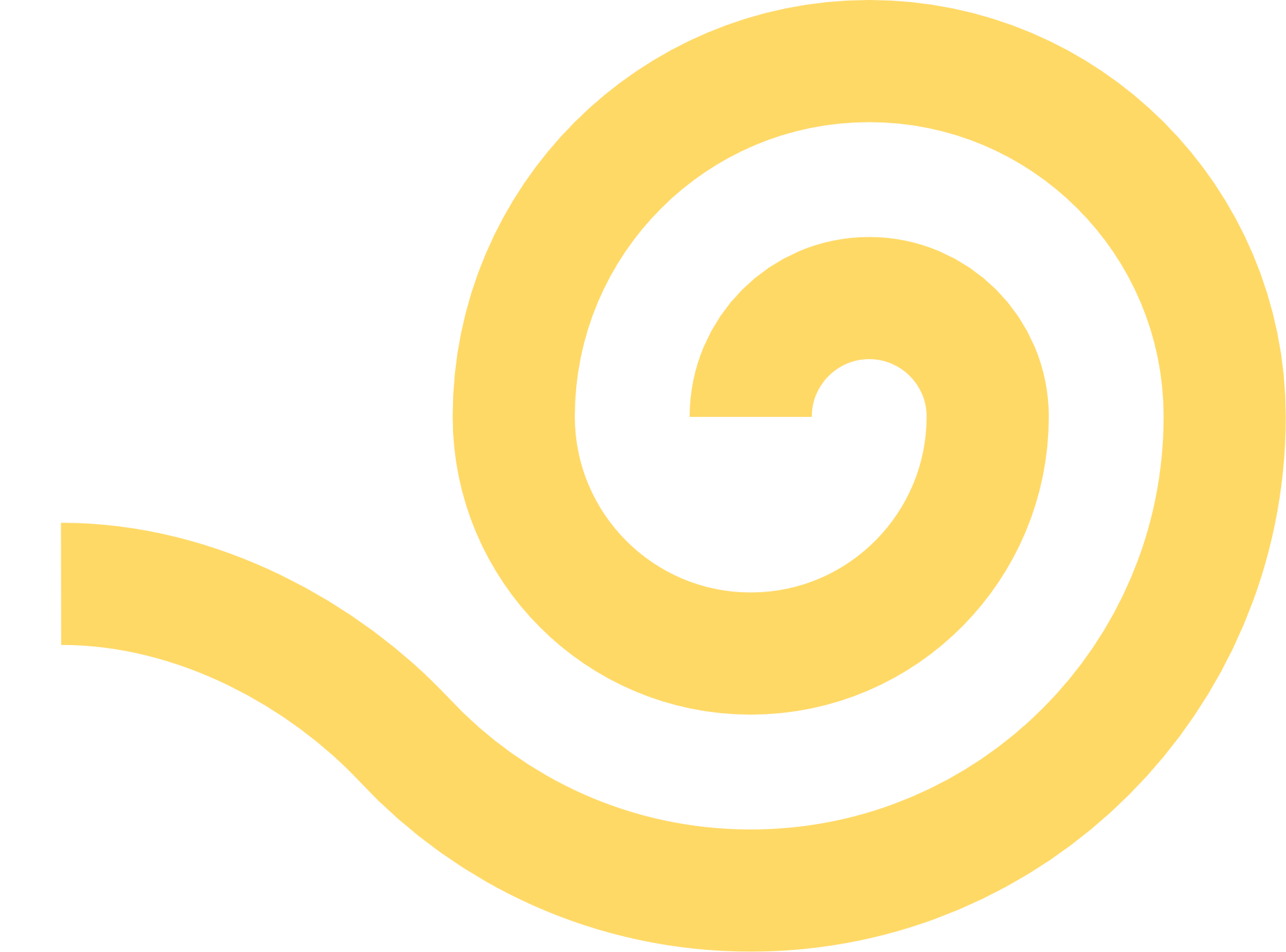 Lebens-WIRBEL
Lebens-WIRBEL
Lebens-WIRBEL
Lebens-WIRBEL
Lebens-WIRBEL
Lebens-WIRBEL
Lebens-WIRBEL
Lebens-WIRBEL
Lebens-WIRBEL
Lebens-WIRBEL
WhirlPool-Vorlagen
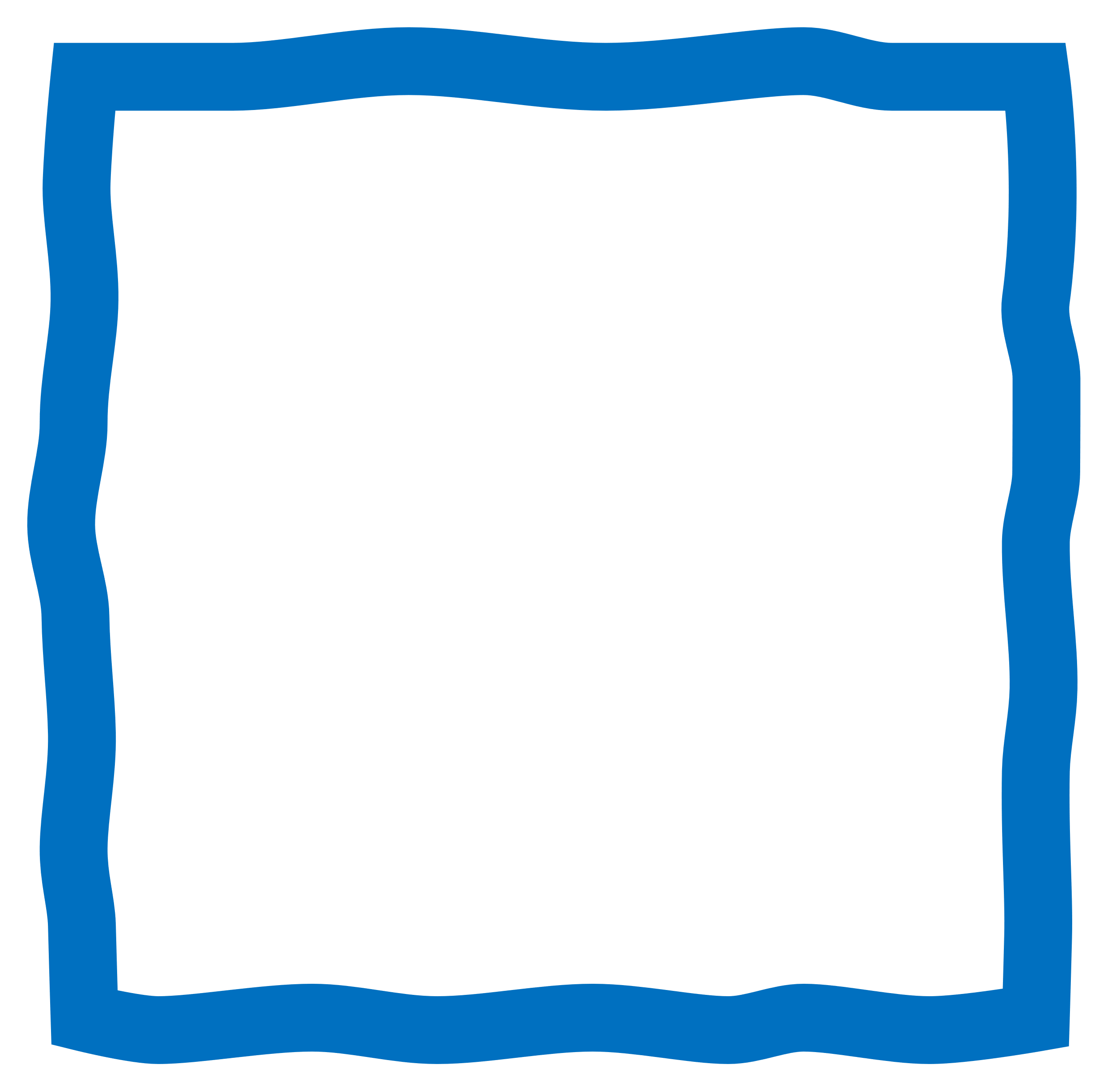 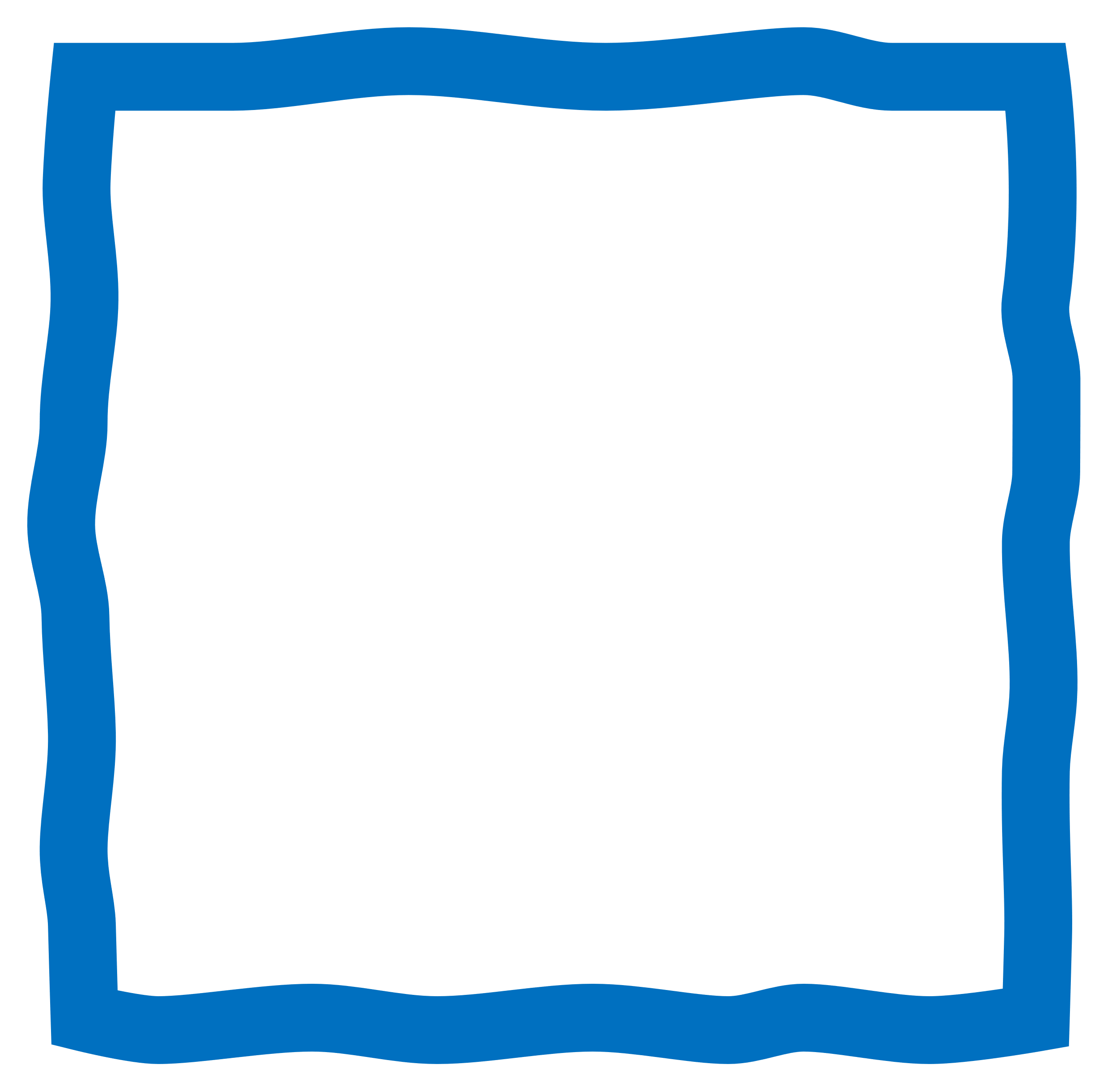 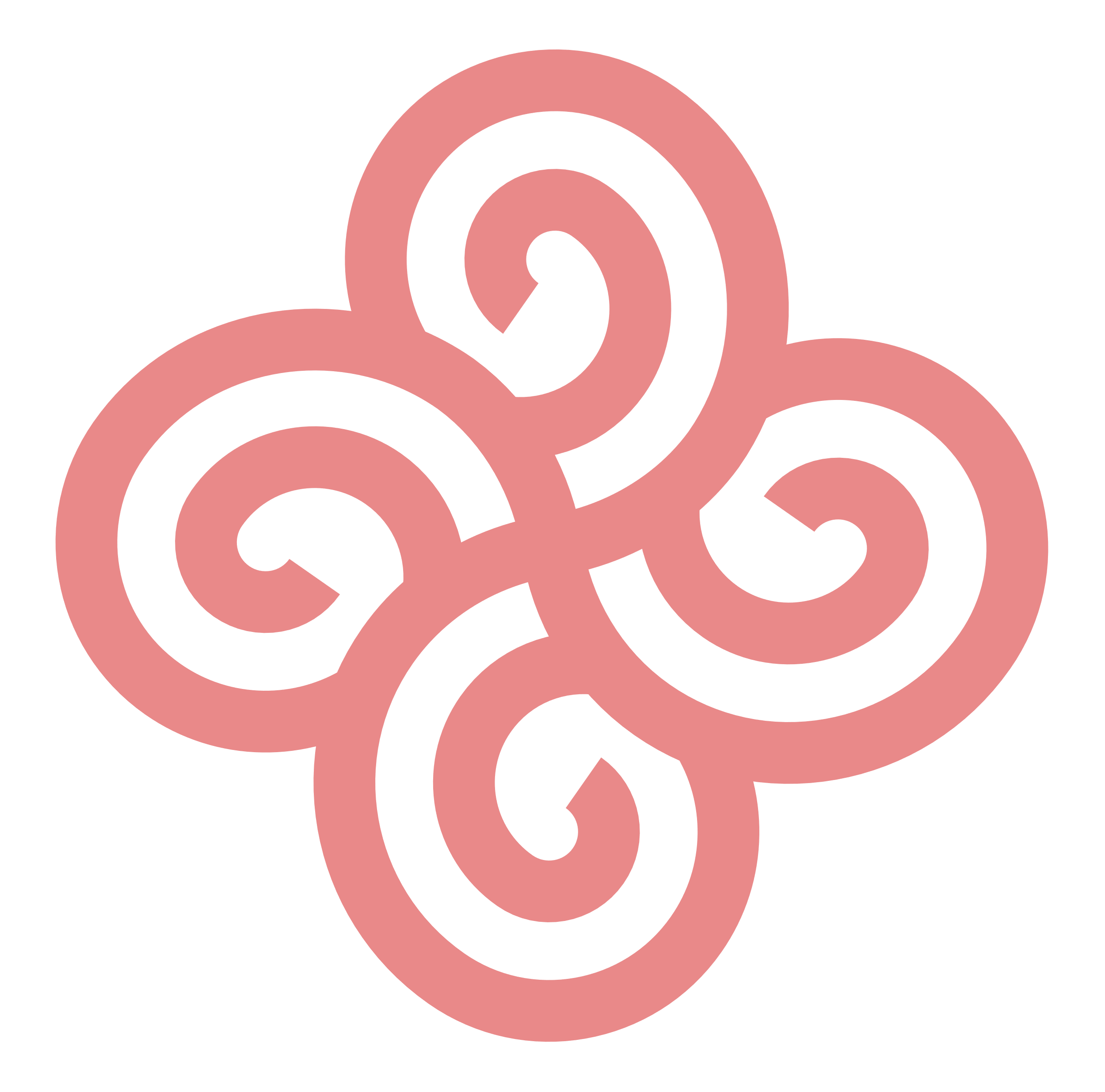 WESEN
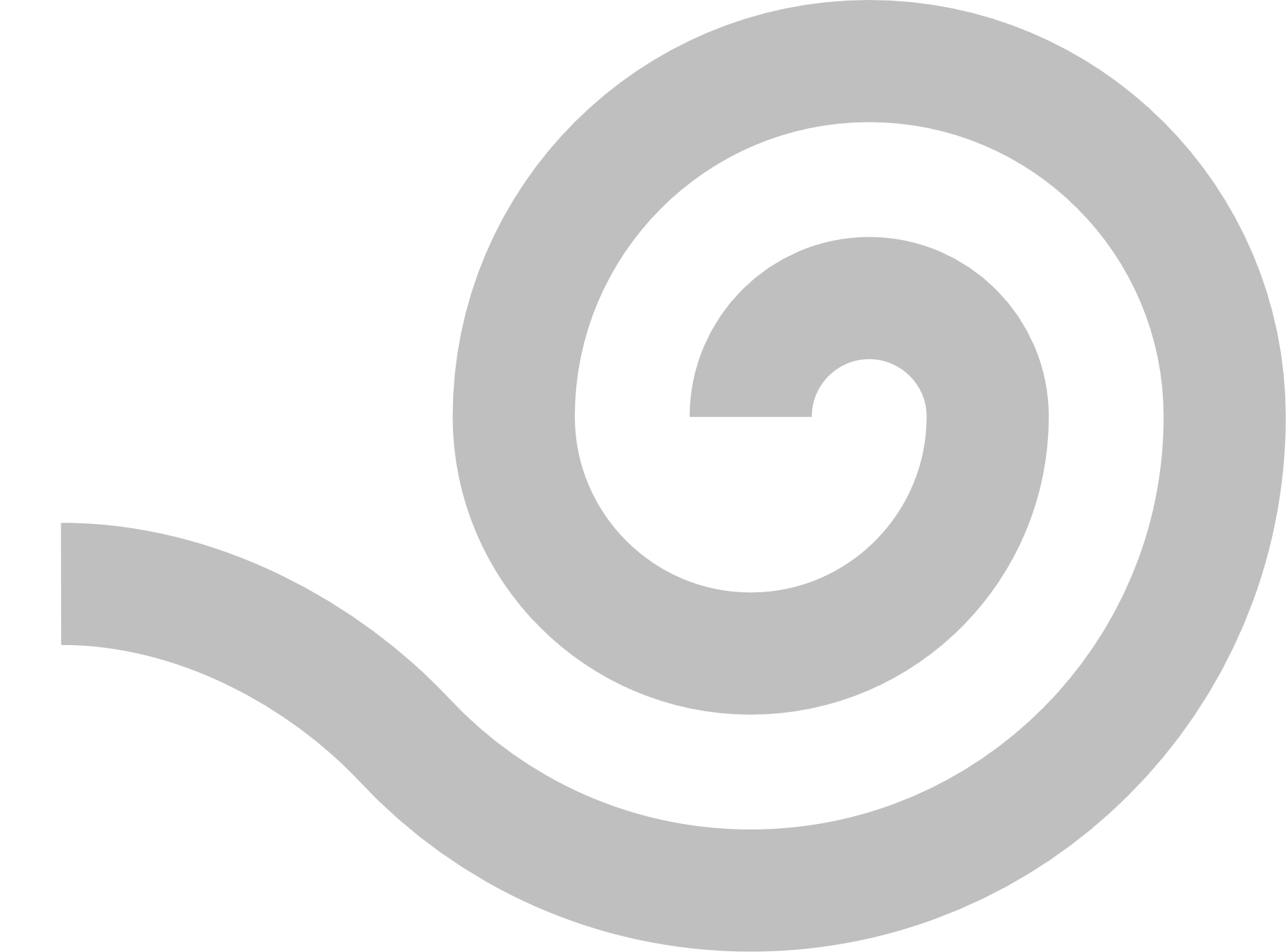 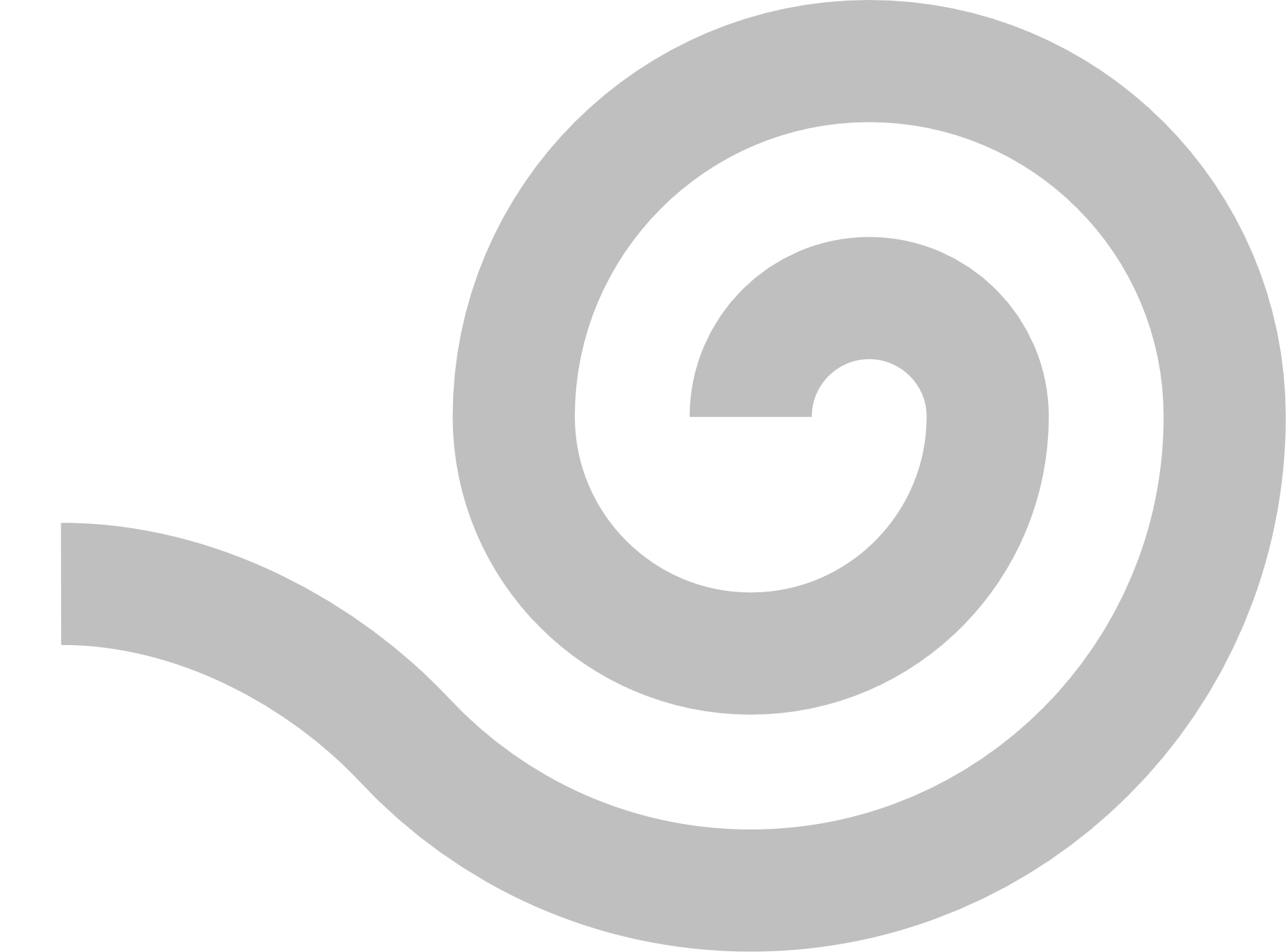 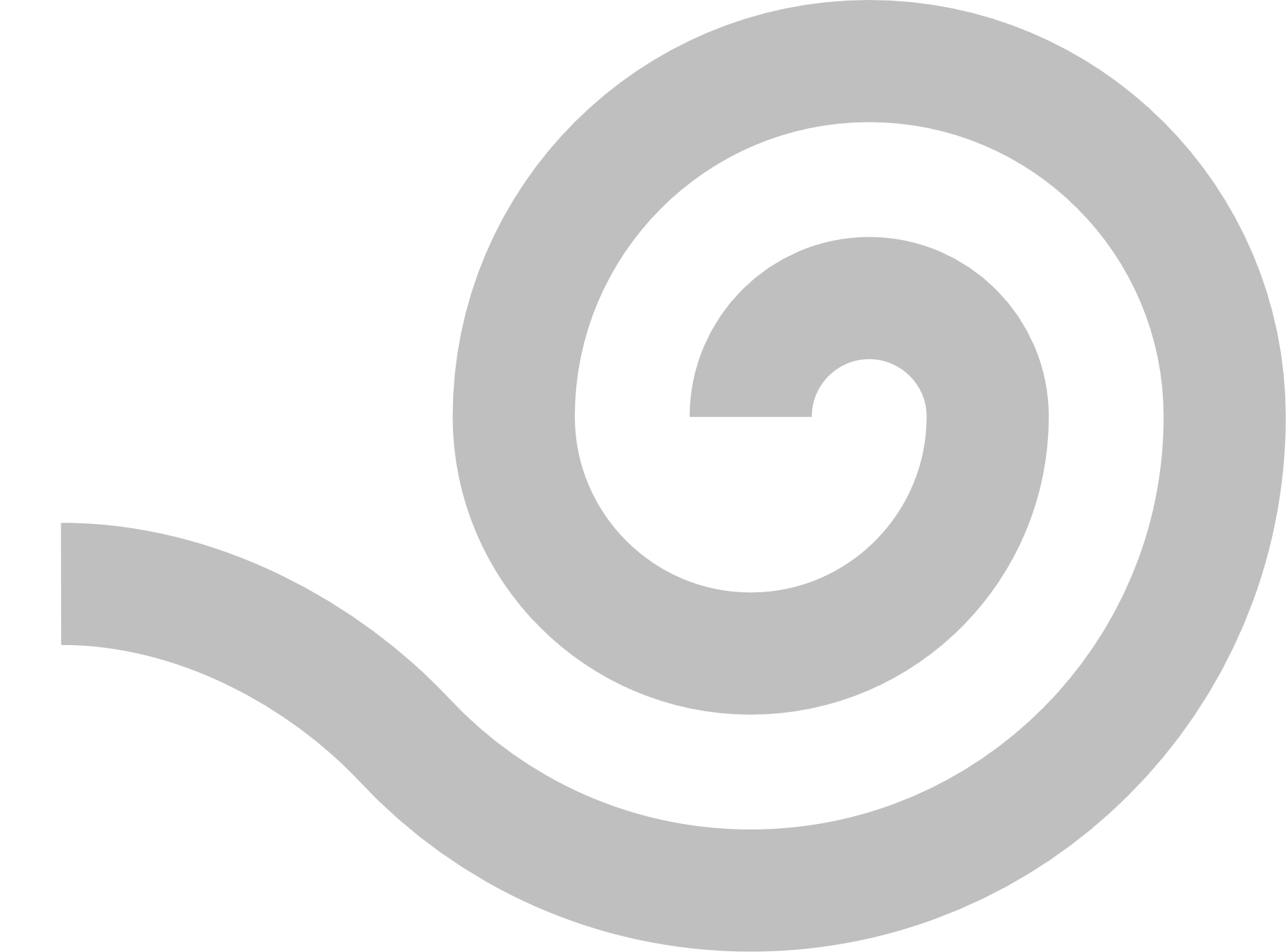 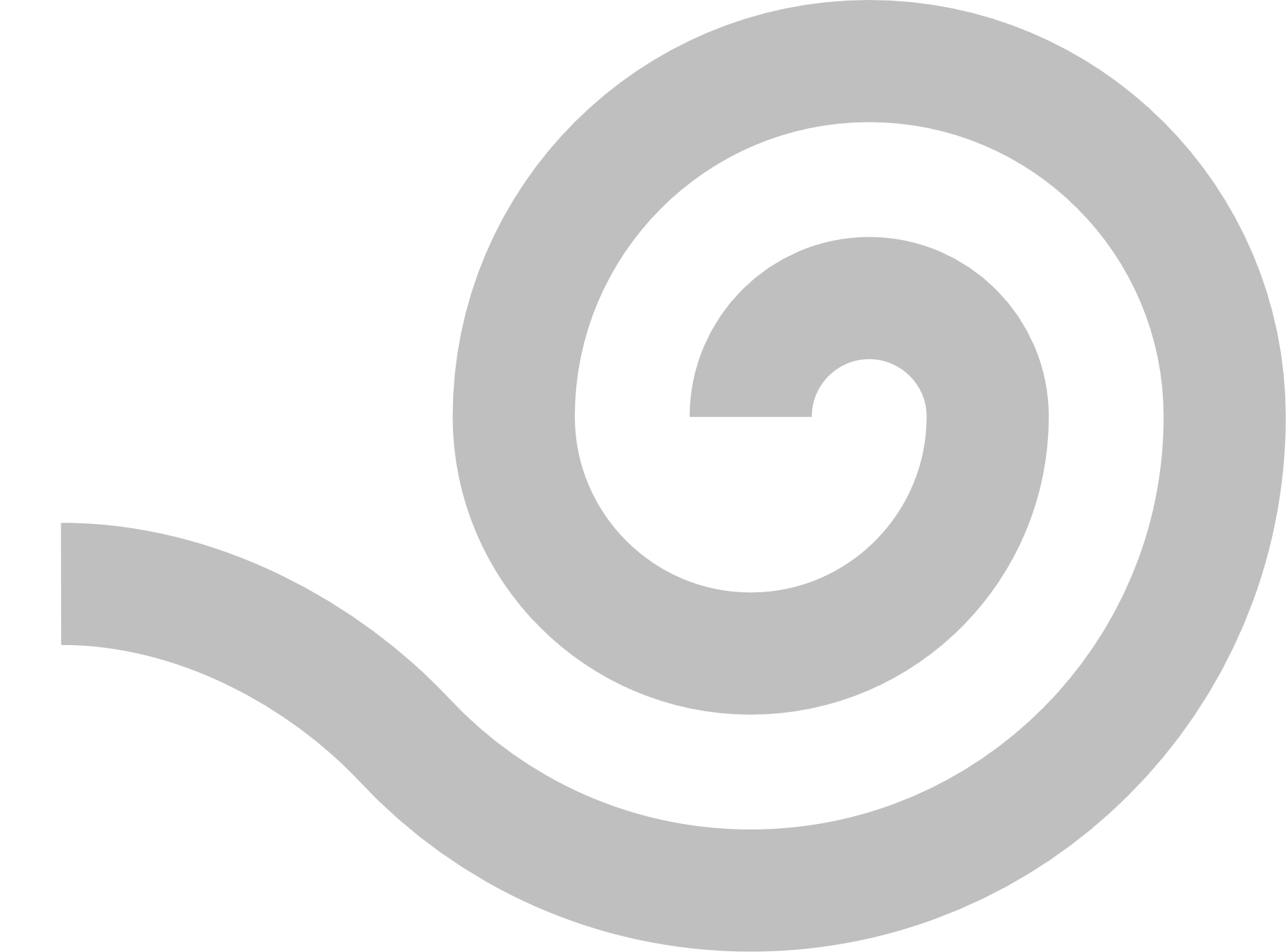 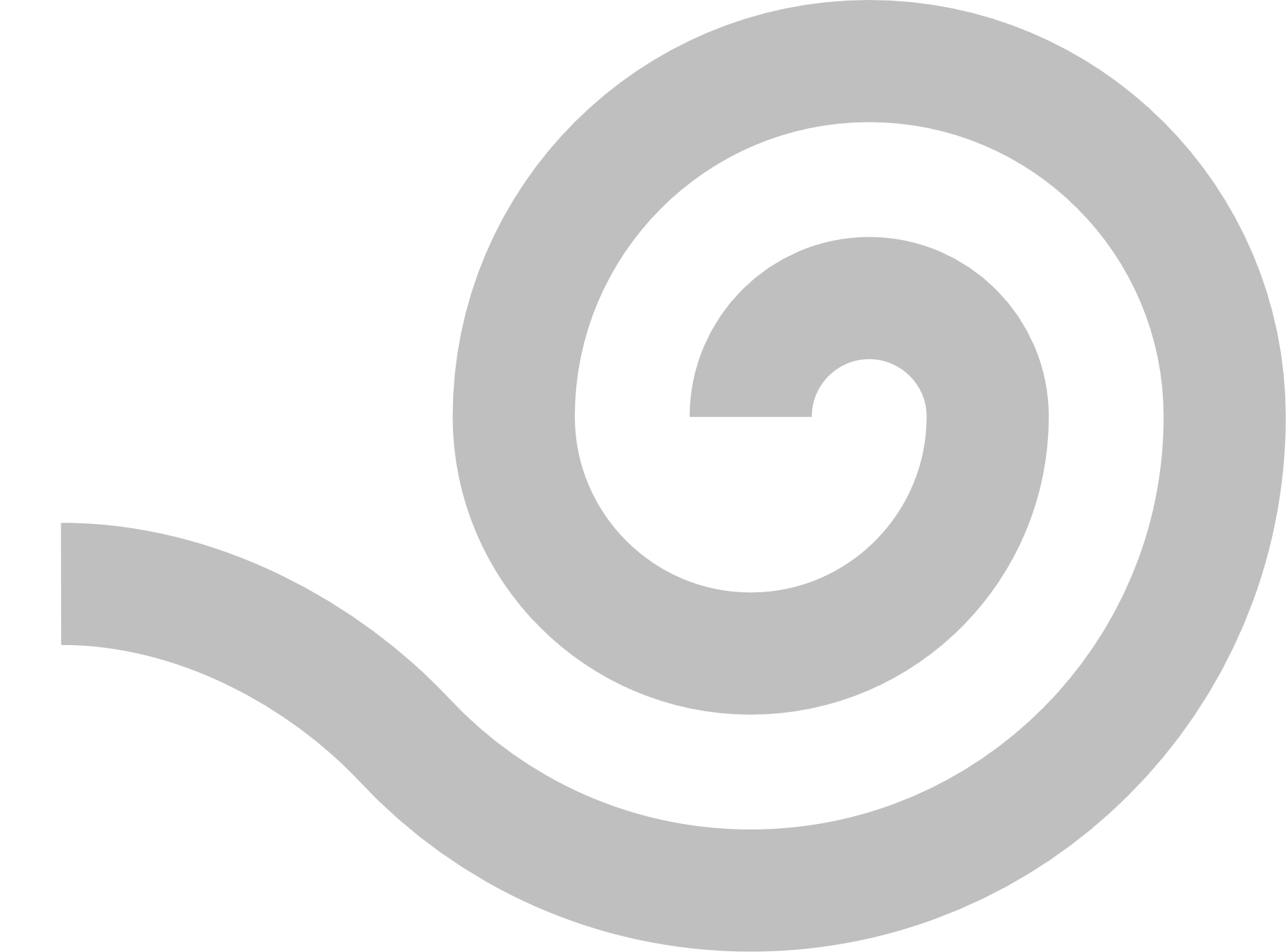 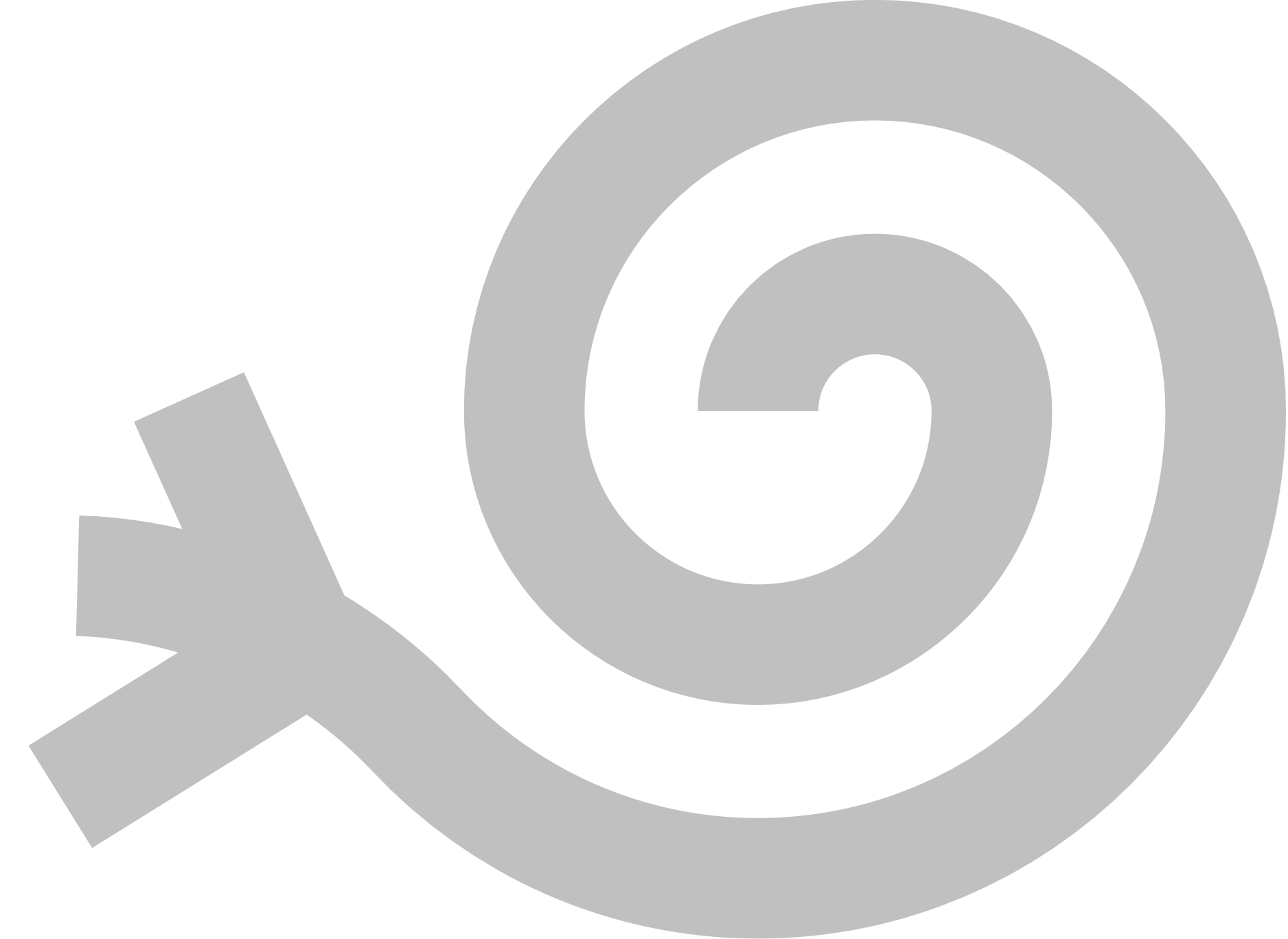 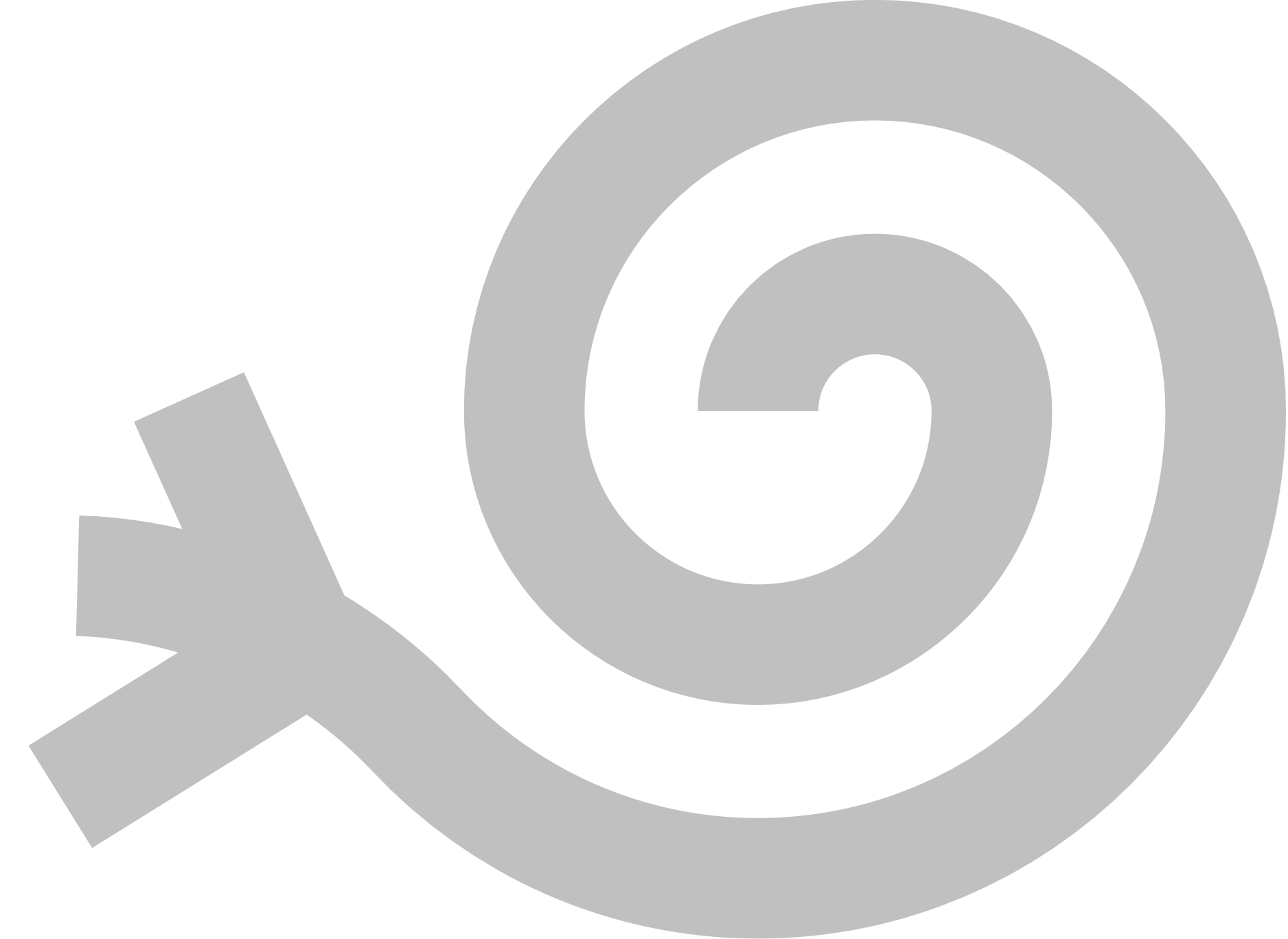 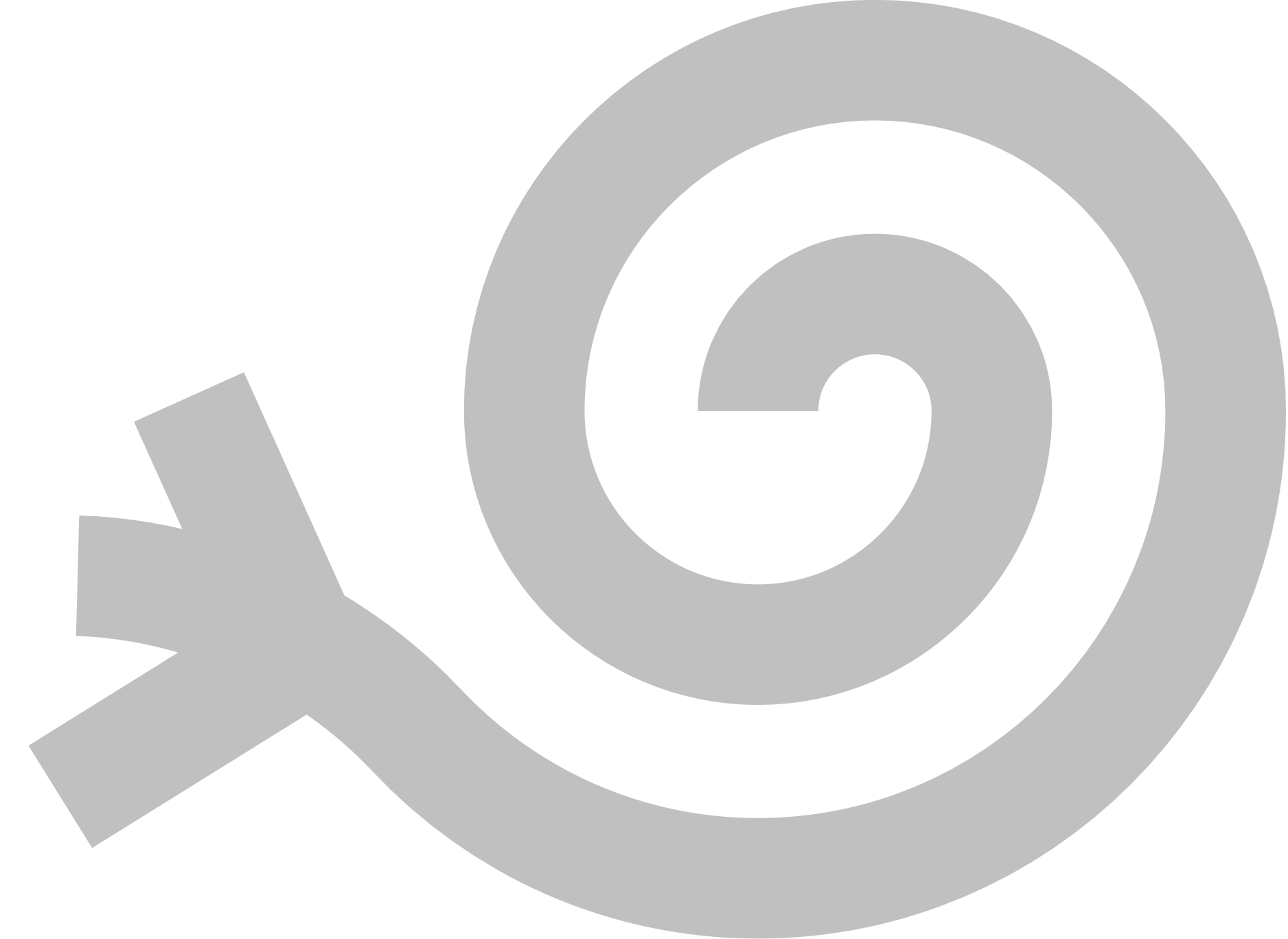 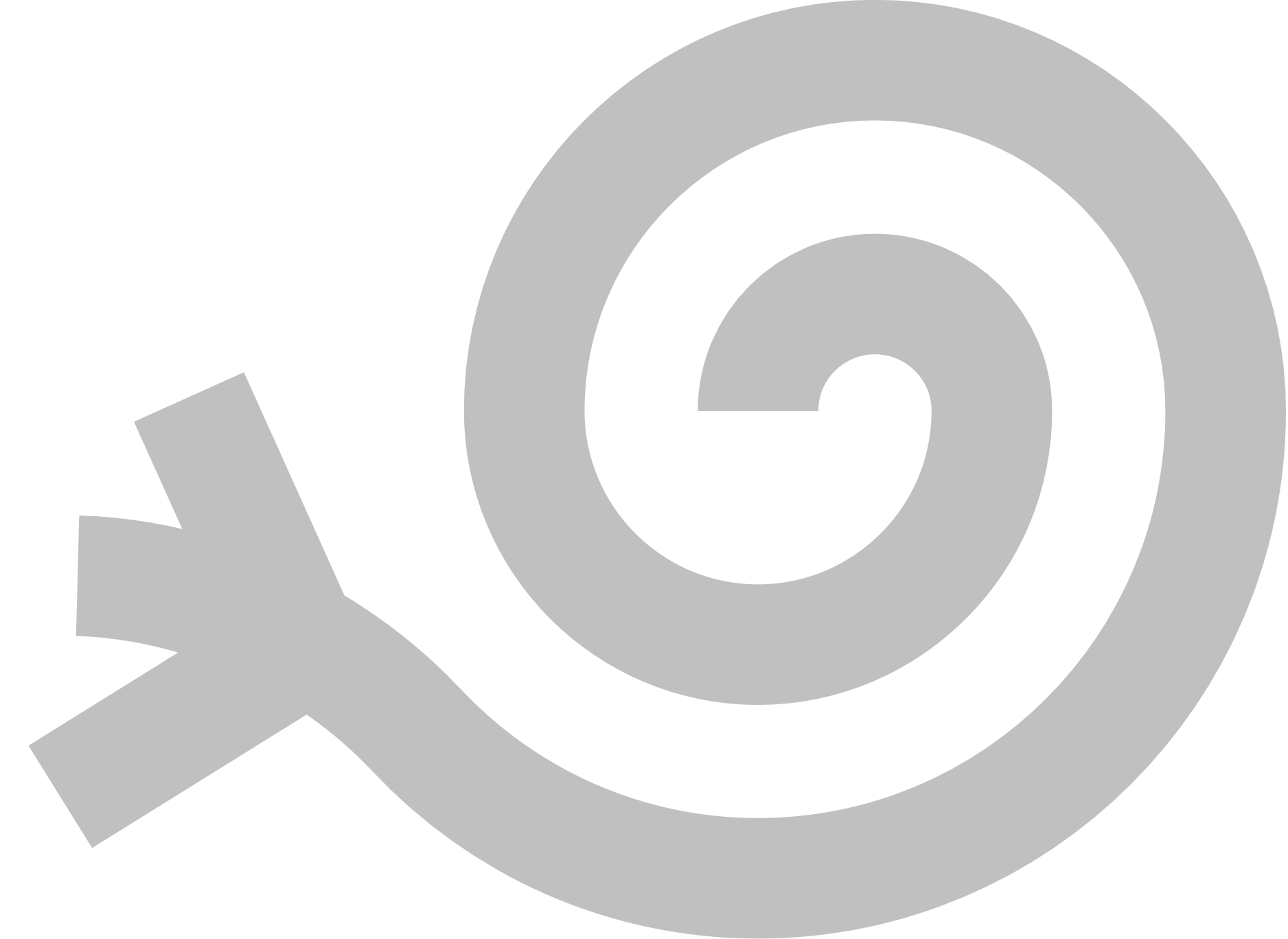 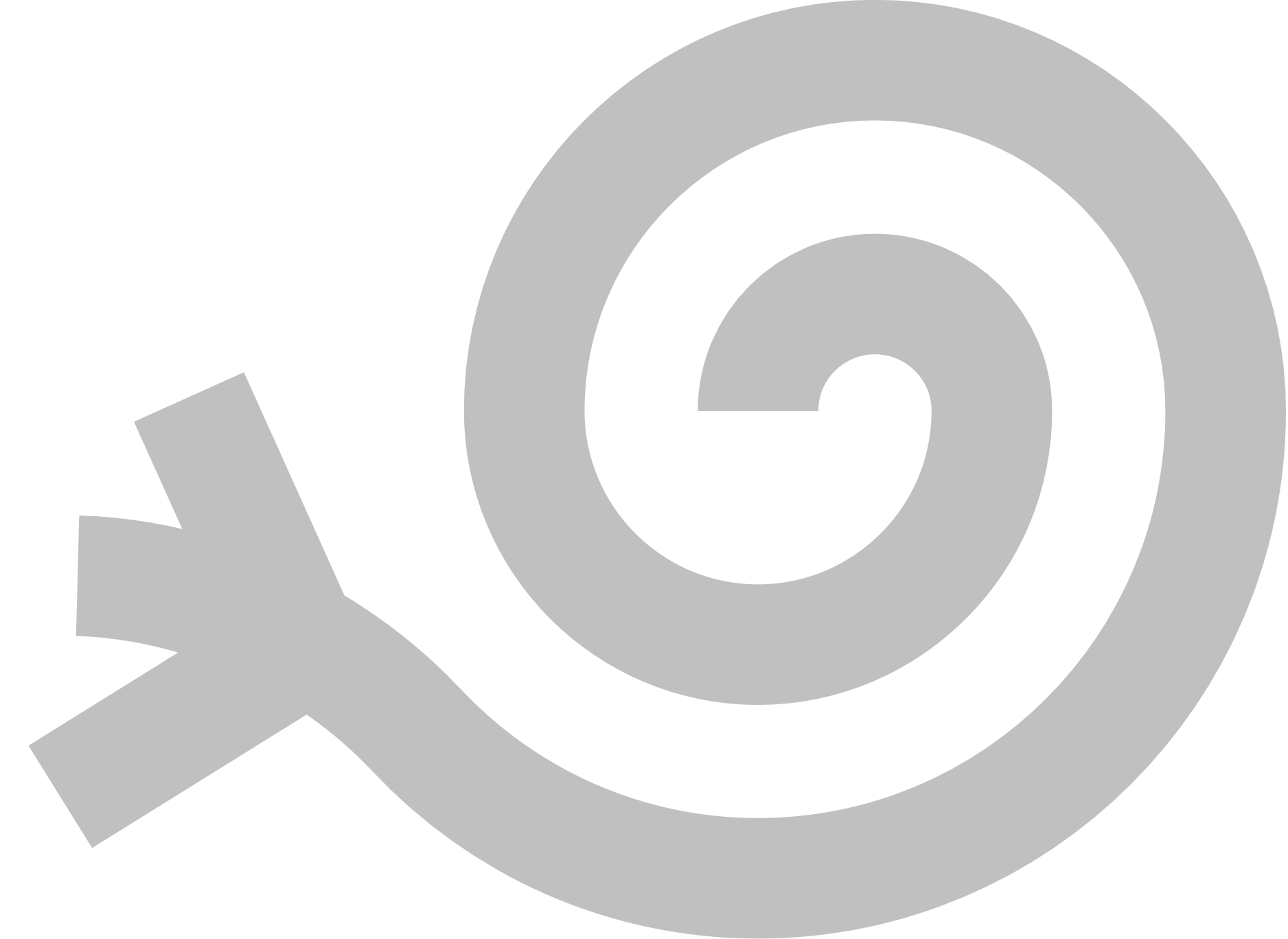 Lebens-WIRBEL
Lebens-WIRBEL
Lebens-WIRBEL
Lebens-WIRBEL
Lebens-WIRBEL
reinfliessender
Lebens-WIRBEL
reinfliessender
Lebens-WIRBEL
reinfliessender
Lebens-WIRBEL
reinfliessender
Lebens-WIRBEL
reinfliessender
Lebens-WIRBEL
große WhirlPool-Vorlage
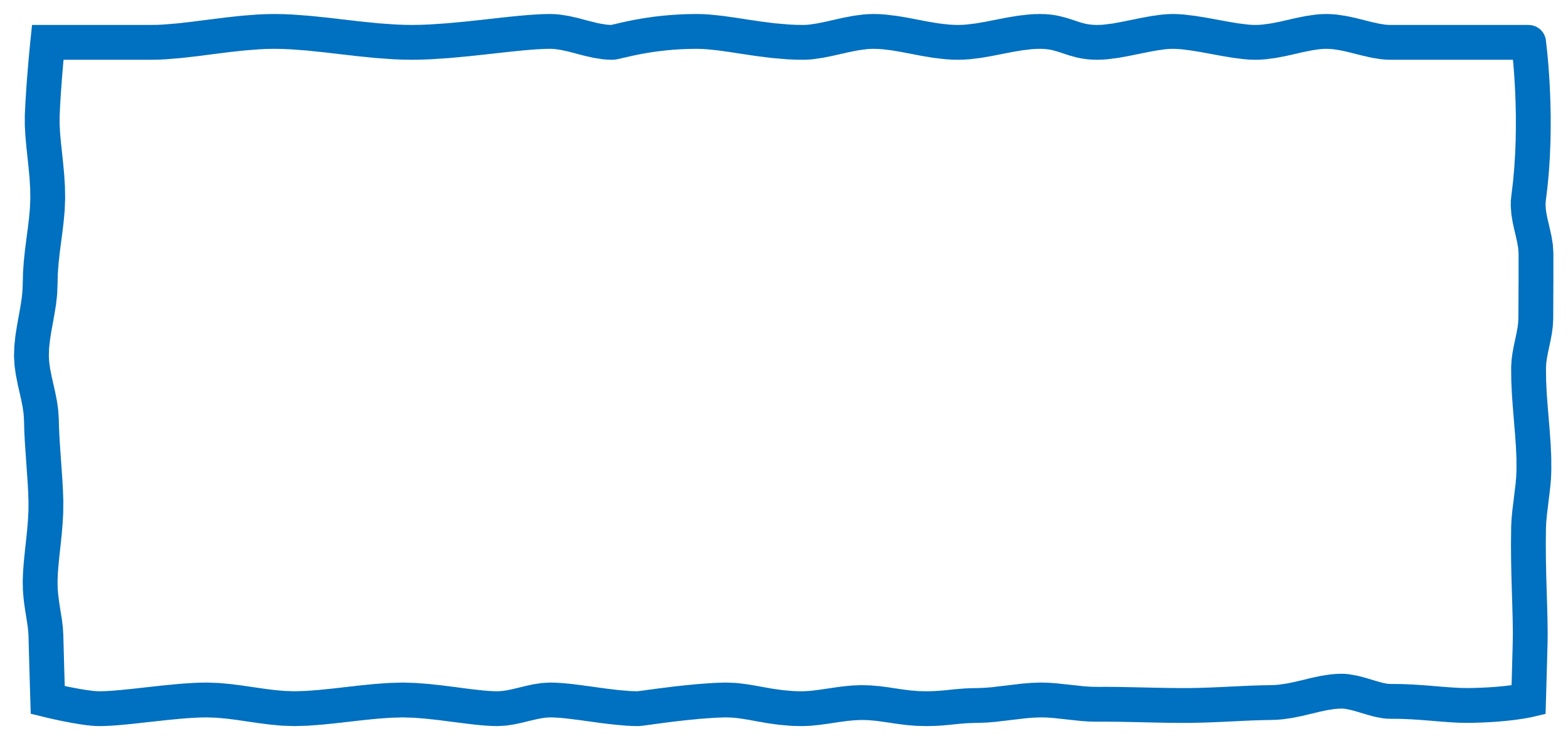